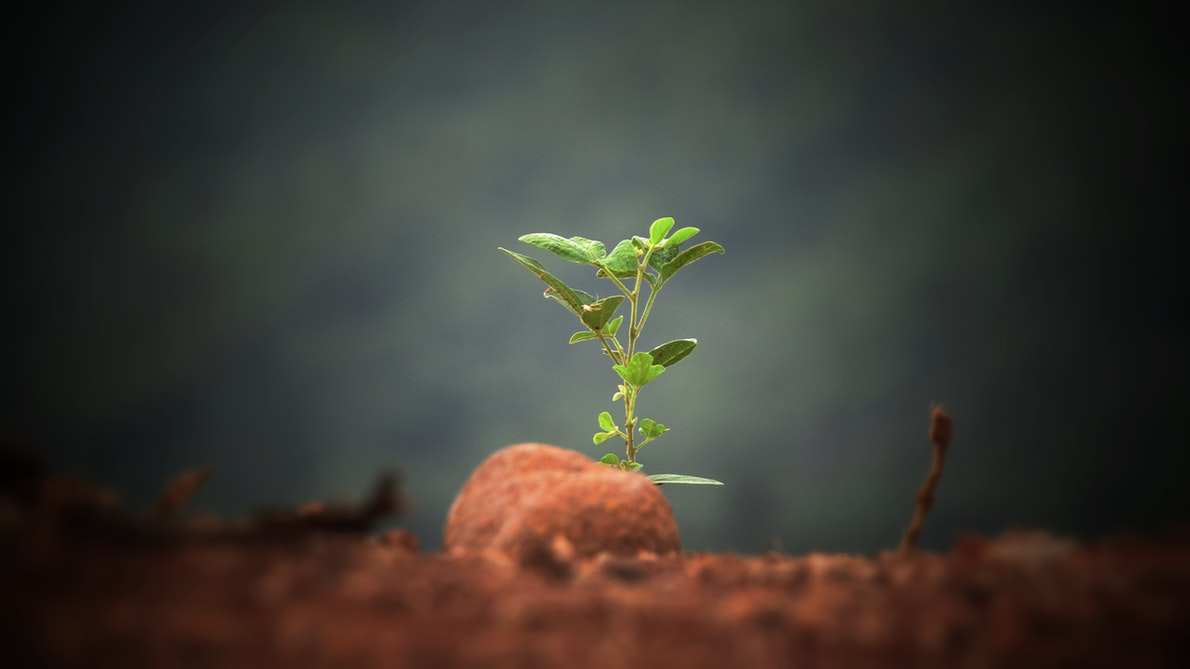 HEILSAMES DENKEN:EIN WEG ZUR RESILIENZ
DR. JULIAN MELGOSA
GENERALKONFERENZ DER STA
ABTEILUNG BILDUNG UND ERZIEHUNG
[Speaker Notes: HEILSAMES DENKEN:
Ein Weg zur Resilienz
von Dr. Julian M. Melgosa

HINWEIS FÜR DIE VORTRAGENDEN: In diesem Seminar braucht ihr Zeit für Gespräche und Diskussionen. Entscheidet nach der Größe und Art der Zuhörerschaft sowie dem Zeitrahmen, der euch zur Verfügung steht, wie viel ihr einplanen könnt.]
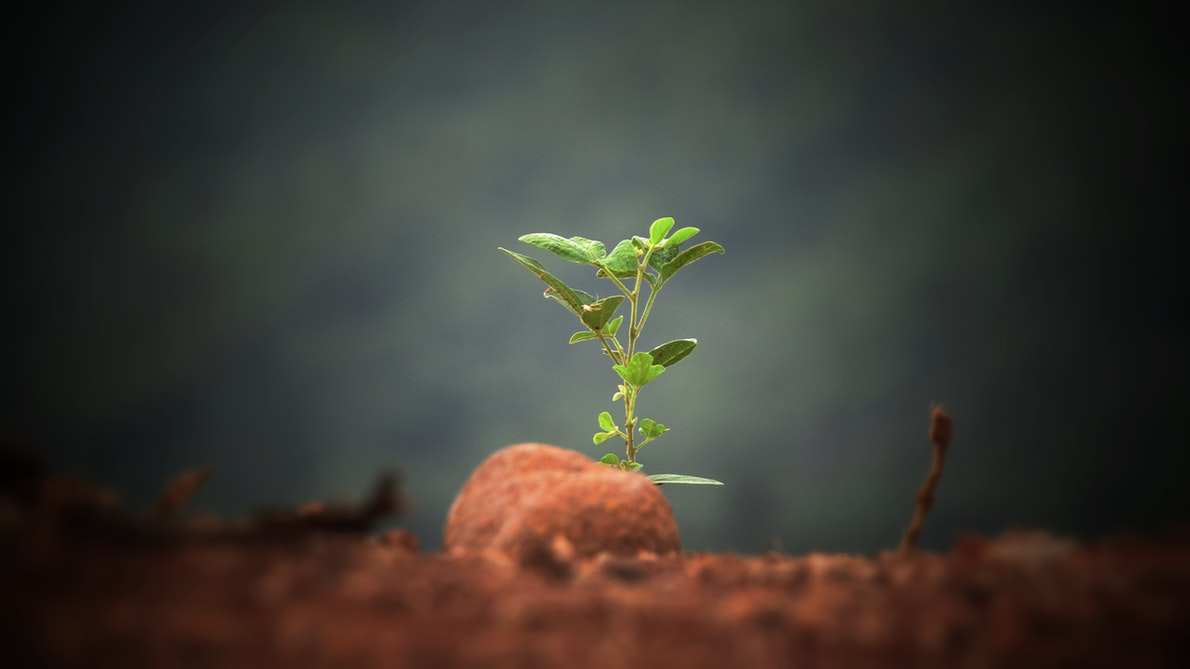 LEST ZUR VORBEREITUNGMarkus 7,20–23; Lukas 6,45; Apostel-geschichte 14,2 und 15,24; Galater 3,1; Psalm 19,14; Kolosser 3,1–17.
„Und nun, liebe Freunde, lasst mich zum Schluss noch etwas sagen:
Konzentriert euch auf das, was wahr und anständig und gerecht ist. Denkt über das nach, was rein und liebenswert und bewunderungswürdig ist, über Dinge, die Auszeichnung und Lob verdienen.“
 (Philipper 4,8)
[Speaker Notes: Bitte lest zur Vorbereitung auf dieses Seminar die folgenden Bibeltexte: Markus 7,20–23; Lukas 6,45; Apostelgeschichte 14,2 und 15,24; Galater 3,1; Psalm 19,14; Kolosser 3,1–17.
EINLEITUNGSTEXT:

„Und nun, liebe Freunde, lasst mich zum Schluss noch etwas sagen: Konzentriert euch auf das, was wahr und anständig und gerecht ist. Denkt über das nach, was rein und liebenswert und bewunderungswürdig ist, über Dinge, die Auszeichnung und Lob verdienen.“ (Philipper 4,8)]
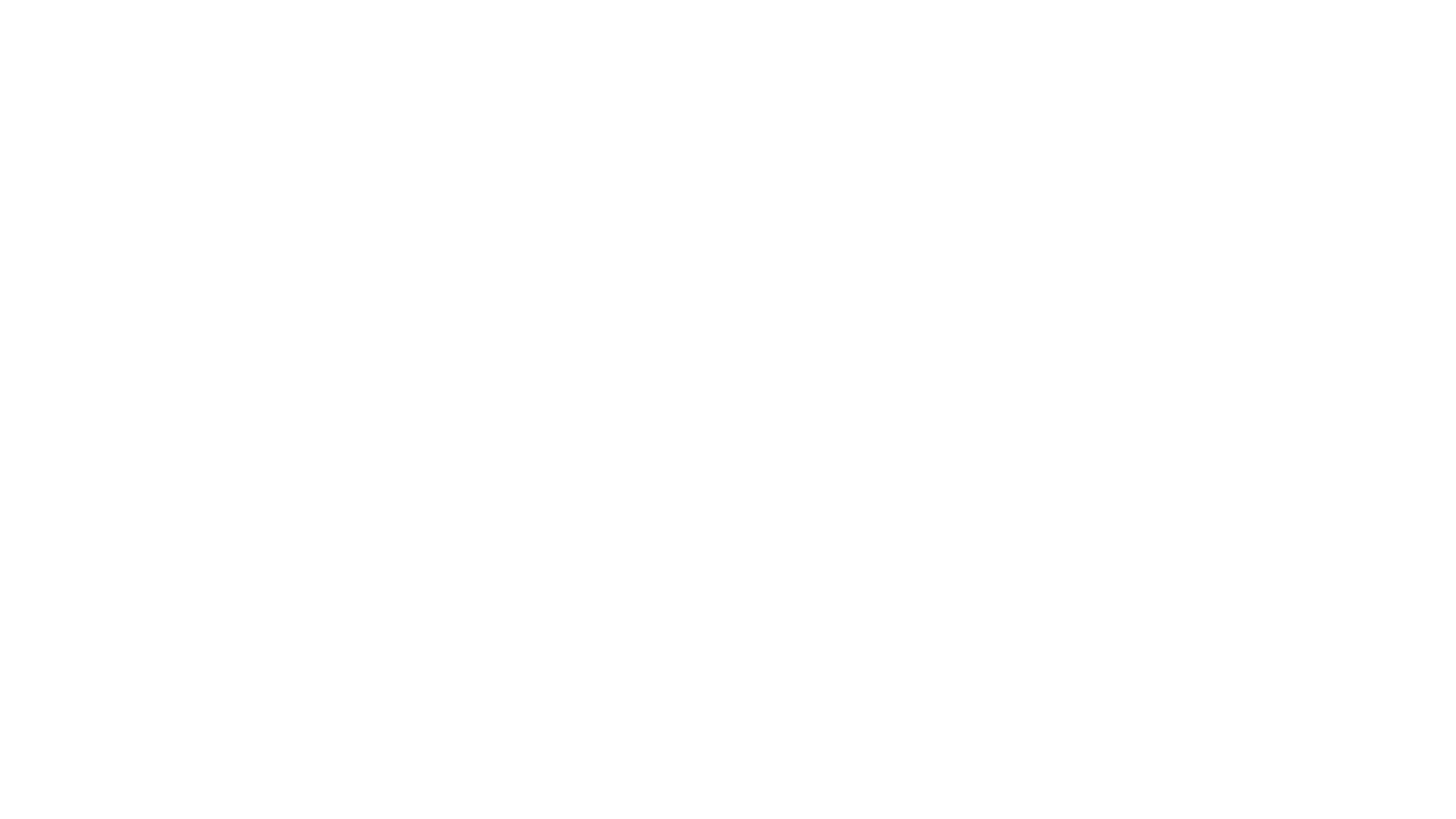 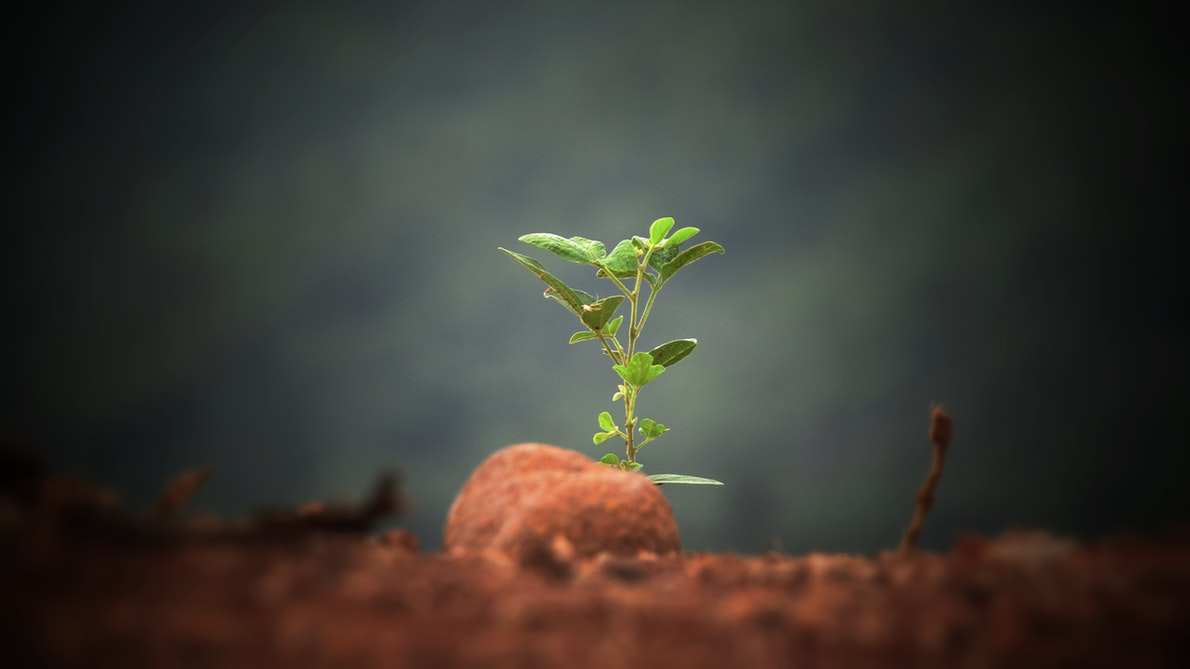 Als eine der heutzutage am meisten verwendeten Formen von seelischer Hilfeleistung beruht die kognitive Verhaltenstherapie (KVT) auf der Annahme, dass die meisten psy-chologischen Probleme durch die Identifikation und Veränderung falscher, dysfunktionaler Wahr-nehmungen, Gedanken und Ver-haltensweisen gemildert werden können. 
Die Bibel informiert uns über den Zusammenhang zwischen Gedanken und Taten (Lukas 6,45).
[Speaker Notes: Als eine der heutzutage am meisten verwendeten Formen von seelischer Hilfeleistung beruht die kognitive Verhaltenstherapie (KVT) auf der Annahme, dass die meisten psychologischen Probleme durch die Identifikation und Veränderung falscher, dysfunktionaler Wahrnehmungen, Gedanken und Verhaltensweisen gemildert werden können. Depressive neigen dazu, Tatsachen negativ zu interpretieren; ängstliche Menschen sehen der Zukunft mit bösen Vorahnungen entgegen; solche mit geringem Selbstwertgefühl vergrößern die Erfolge der anderen und verringern ihre eigenen. Die kognitive Verhaltenstherapie lehrt aus diesem Grund die Leute, ihre ungesunden Denkgewohnheiten zu identifizieren und sie in bessere Alternativen umzuwandeln, welche das erwünschte Verhalten fördern und das unerwünschte abbauen.

Die Bibel informiert uns über den Zusammenhang zwischen Gedanken und Taten (Lukas 6,45). Gute Gedankenmuster sind nicht nur gesund, sondern führen auch zu Rechtschaffenheit: „Wer Böses im Schilde führt, ist verloren; doch wer Gutes im Sinn hat, wird Gnade und Treue ernten.“ (Sprüche 14,22)

Heute wollen wir einige biblische Wahrheiten betrachten, die uns helfen können, unsere geistigen Aktivitäten unter Kontrolle zu bringen, indem wir Christus erlauben, unseren Geist zu leiten.]
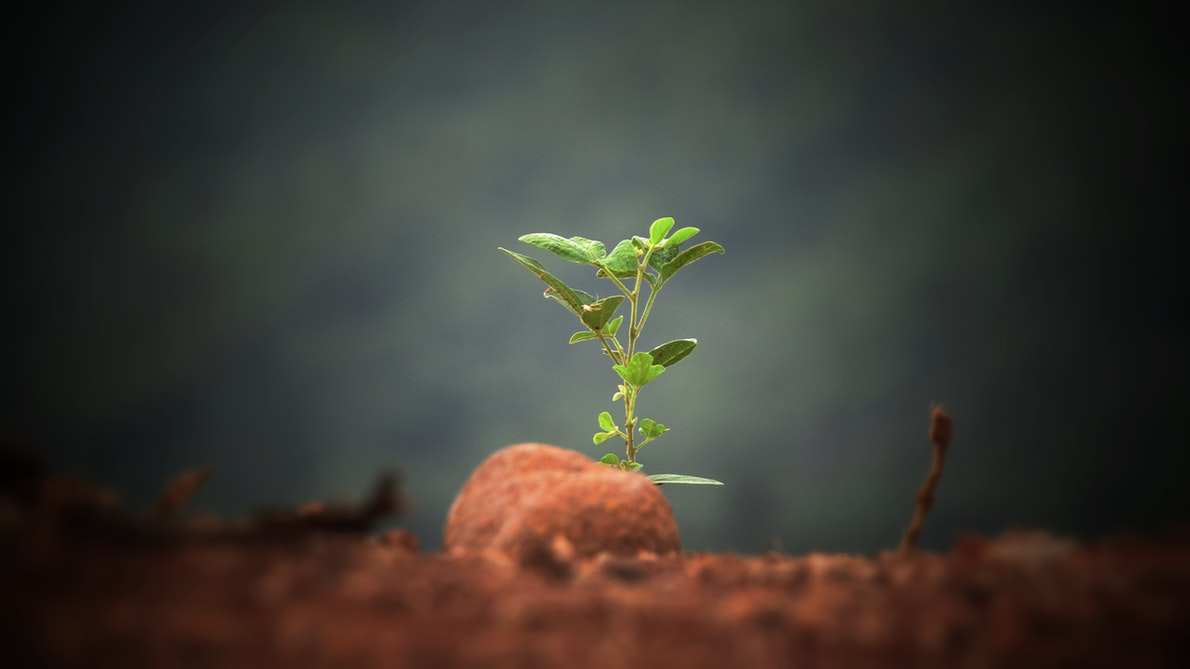 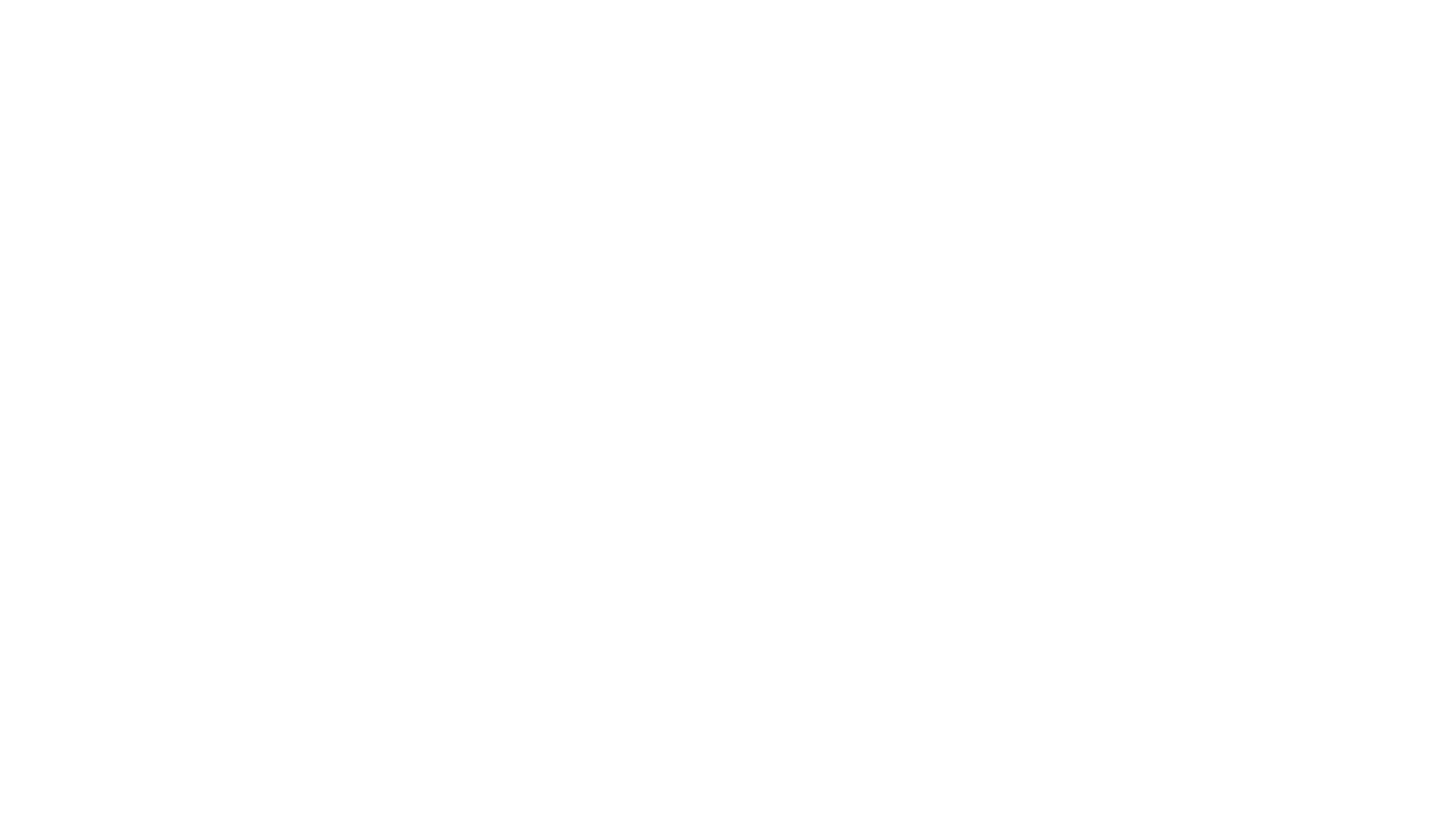 Lesen wir Markus 7,20-23 und Lukas 6,45.
Was sagen uns diese Texte über die Wichtigkeit, nicht nur unsere Taten oder unsere Worte, sondern auch unsere Gedanken zu überwachen?
GEDANKEN: DIE WURZEL DES VERHALTENS
[Speaker Notes: GEDANKEN – DIE WURZEL DES VERHALTENS

Lesen wir Markus 7,20-23 und Lukas 6,45. Was sagen uns diese Texte über die Wichtigkeit, nicht nur unsere Taten oder unsere Worte, sondern auch unsere Gedanken zu überwachen?

„Es sind seine Gedanken, die den Menschen verunreinigen. Denn von innen, aus dem Herzen eines Menschen, kommen böse Gedanken wie Unzucht, Diebstahl, Mord, Ehebruch, Habgier, Bosheit, Hinterlist, Vergnügungssucht, Neid, Verleumdung, Stolz und Unvernunft. Alle diese üblen Dinge kommen von innen heraus; sie sind es, die den Menschen unrein machen.“ (Markus 7,20-23)

„Ein guter Mensch bringt aus einem guten Herzen gute Taten hervor, und ein böser Mensch bringt aus einem bösen Herzen böse Taten hervor. Was immer in deinem Herzen ist, das bestimmt auch dein Reden.“ (Lukas 6,45)]
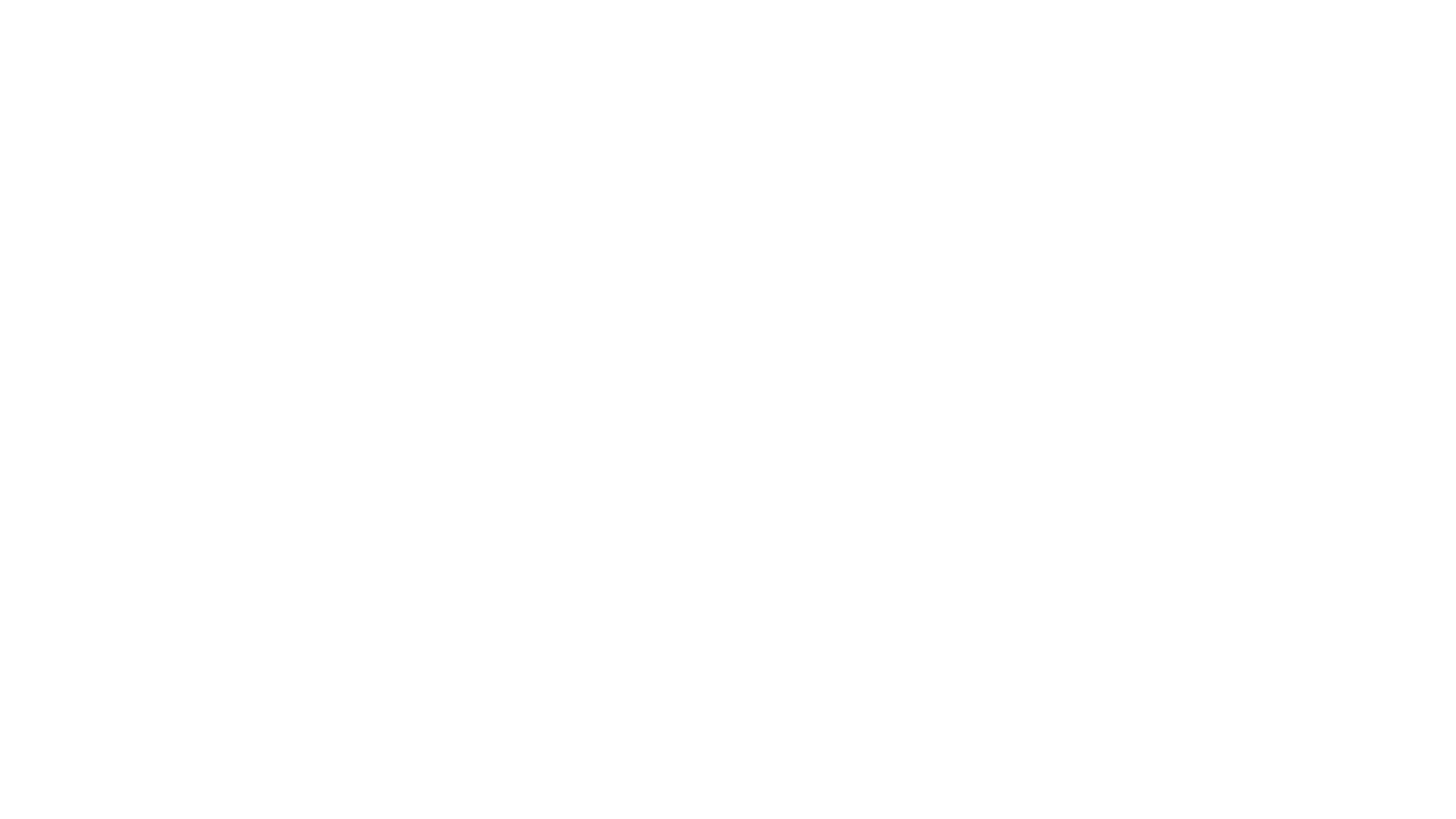 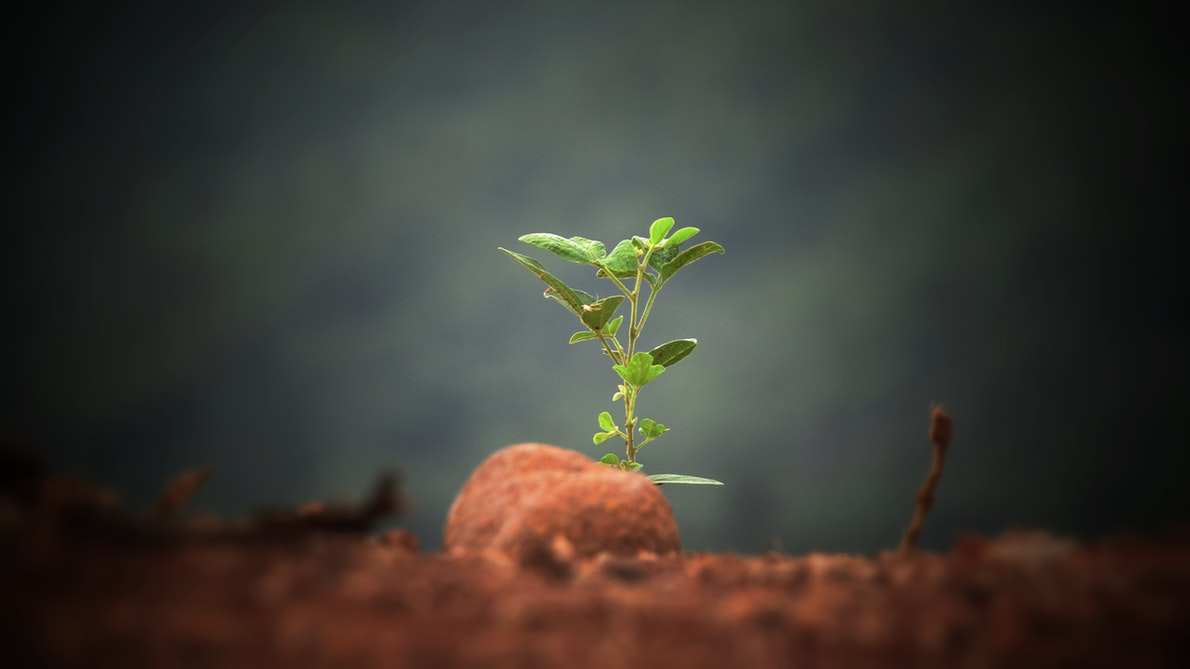 Menschen, die unter einer Störung der Impulskontrolle leiden, schaffen es nicht, dem Anreiz zu stehlen, jemanden anzugreifen oder zu spielen, zu widerstehen. Fachleute wissen, dass diese Impulse oft auf einen bestimmten Gedanken (oder Gedankengang) folgen, und dann zu dem unerwünschten Verhalten führen.
[Speaker Notes: Menschen, die unter einer Störung der Impulskontrolle leiden, schaffen es nicht, dem Anreiz zu stehlen, jemanden anzugreifen oder zu spielen, zu widerstehen. Fachleute wissen, dass diese Impulse oft auf einen bestimmten Gedanken (oder Gedankengang) folgen, und dann zu dem unerwünschten Verhalten führen. Aus diesem Grund werden die Patienten geschult, diese Auslöser zu erkennen, sie sofort abzublocken und ihre Gedanken mit etwas anderem zu beschäftigen. Auf diese Weise lernen sie, ihre Gedanken zu kontrollieren und die Taten zu verhindern, zu denen sie so oft durch diese falschen Denkweisen verleitet werden.

Es ist klar, dass sündige Taten oft auf ganz bestimmte Gedanken folgen. Ist es nicht das, worum es bei Versuchungen im Grunde geht? Es ist die Pflicht eines jeden Christen, mit Gottes Hilfe die ersten Schritte dieses Vorgangs erkennen zu lernen, denn das Verweilen bei den falschen Gedanken führt beinahe unausweichlich zur Sünde.]
Paulus zeigt, dass der Geist und das Verhalten eng miteinander verbunden sind. Der geisterfüllte Verstand wird nach guten Taten streben, und der von Sünde beherrschte Sinn wird Sünden hervorbringen.
Es ist nicht genug, sein Verhalten zu verändern, um Schwierigkeiten zu vermeiden oder um der Welt eine gerechte Fassade zu präsen-tieren. Das Herz, der Geist müssen umgewandelt werden, sonst werden die heranwach-senden Früchte die wahre Natur dieses Herzens offenbaren.
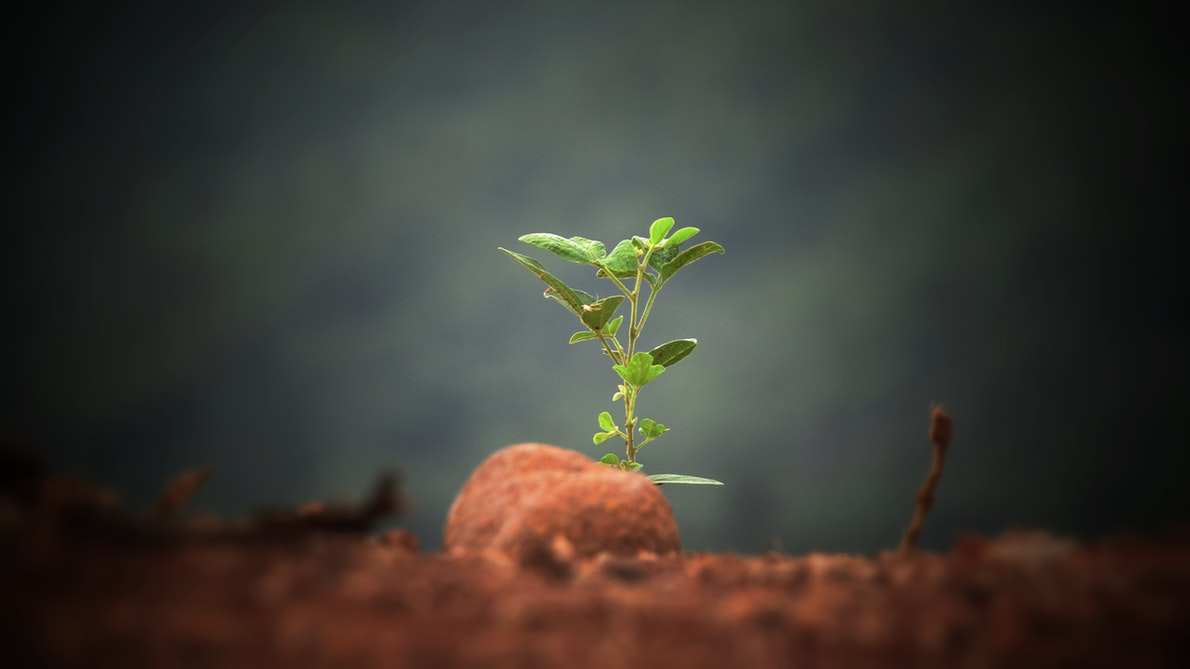 Lesen wir Römer 8,5-9.WELCHE ALTERNATIVE ZU UNMORALISCHEM VERHALTEN SCHLÄGT PAULUS VOR?
[Speaker Notes: Lesen wir Römer 8,5-9. Welche Alternative zu unmoralischem Verhalten schlägt Paulus vor?

„Wer von seiner menschlichen Natur beherrscht wird, ist von ihren selbstsüchtigen Wünschen bestimmt, doch wer vom Heiligen Geist geleitet wird, richtet sich nach dem, was der Geist will. Wenn du dich von deiner menschlichen Natur bestimmen lässt, führt das zum Tod. Doch wenn der Heilige Geist dich bestimmt, bedeutet das Leben und Frieden. Denn die menschliche Natur steht Gott grundsätzlich feindlich gegenüber. Sie hat sich nicht dem Gesetz Gottes unterstellt und wird es auch nicht können. Deshalb können Menschen, die noch von ihrer menschlichen Natur be­herrscht werden, Gott niemals gefallen. Ihr aber werdet nicht mehr von eurer sündigen Natur, sondern vom Geist Gottes beherrscht, wenn Gottes Geist in euch lebt. Wer aber den Geist von Christus nicht hat, der gehört nicht zu Christus.“ (Römer 8,5-9)

Paulus zeigt, dass der Geist und das Verhalten eng miteinander verbunden sind. Der geisterfüllte Verstand wird nach guten Taten streben, und der von Sünde beherrschte Sinn wird Sünden hervorbringen. Es ist nicht genug, sein Verhalten zu verändern, um Schwierigkeiten zu vermeiden oder um der Welt eine gerechte Fassade zu präsentieren. Das Herz, der Geist müssen umgewandelt werden, sonst werden die heranwachsenden Früchte die wahre Natur dieses Herzens offenbaren.]
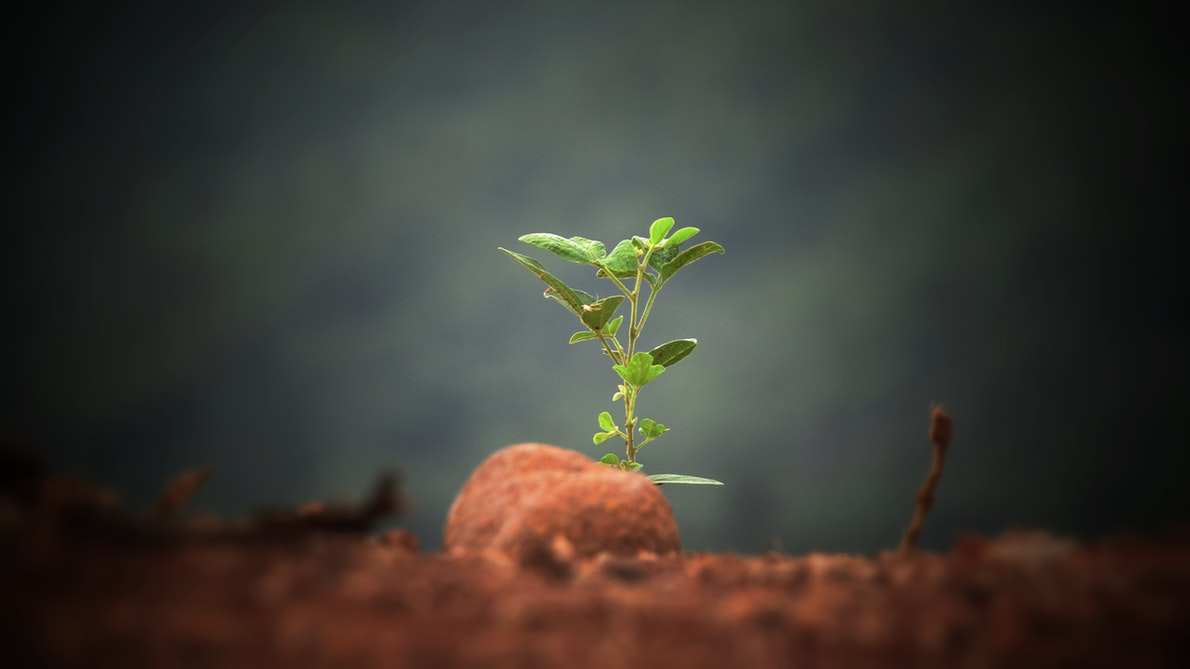 „Wir müssen uns zu jeder Zeit der heiligenden Kraft der reinen Gedanken und des zerstörer-ischen Einflusses von bösen Gedanken bewusst sein. 
Richten wir unsere Gedanken auf die heiligen Themen. Sie müssen rein und wahr sein, denn die einzige Sicherheit für jede Seele liegt im richtigen Denken.“
(Ellen G. White, The Signs of the Times vom 23. August 1905)
[Speaker Notes: „Wir müssen uns zu jeder Zeit der heiligenden Kraft der reinen Gedanken und des zerstörerischen Einflusses von bösen Gedanken bewusst sein. Richten wir unsere Gedanken auf die heiligen Themen. Sie müssen rein und wahr sein, denn die einzige Sicherheit für jede Seele liegt im richtigen Denken.“ (Ellen G. White, The Signs of the Times vom 23. August 1905)

Stell dir vor, du müsstest deine Gedanken, die du während der letzten 24 Stunden gehegt hast, anderen Menschen mitteilen. Was würdest du sagen? Wie peinlich wäre das für dich? Was sagen deine Antworten darüber aus, welche Veränderungen du vornehmen musst?]
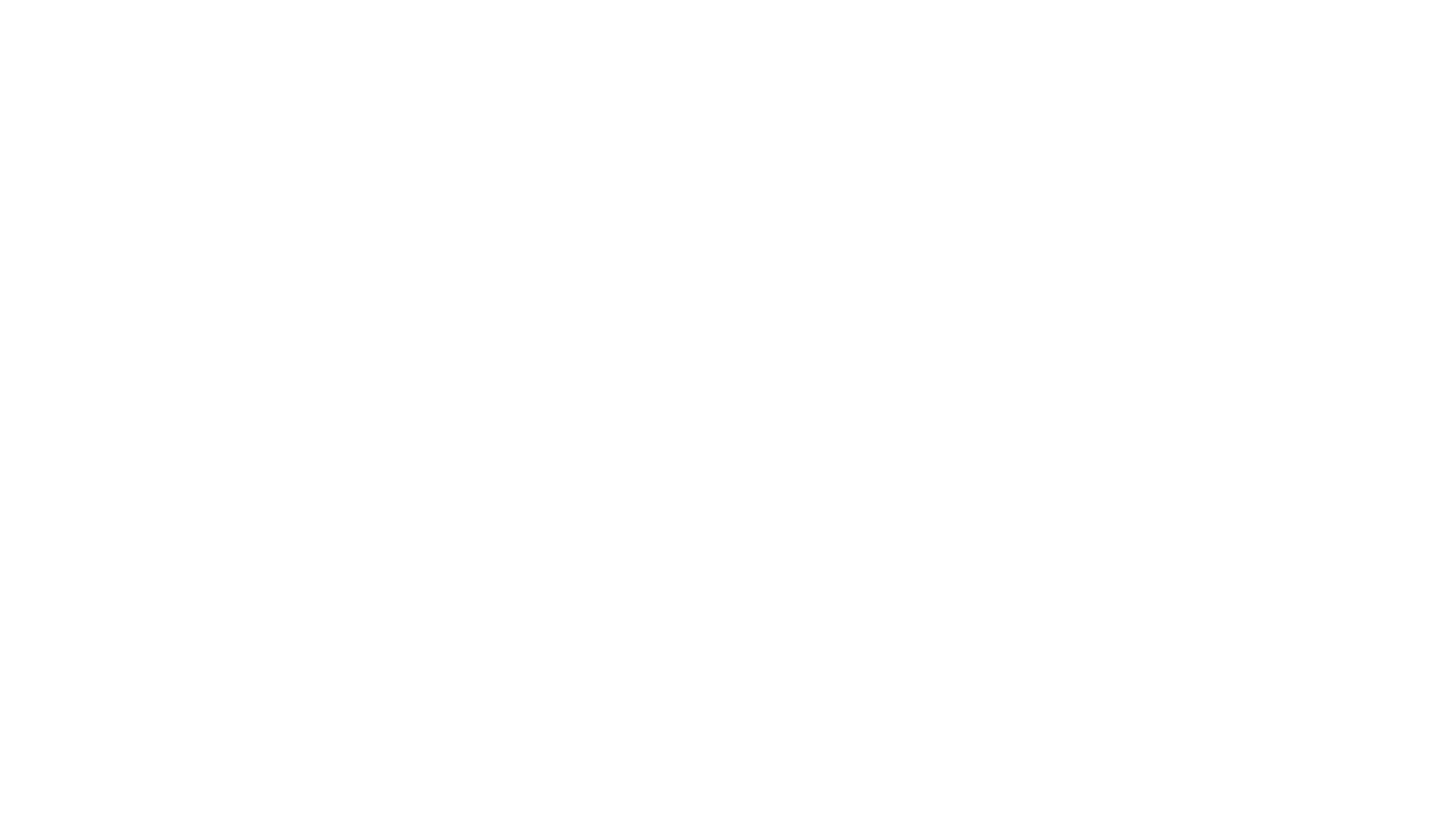 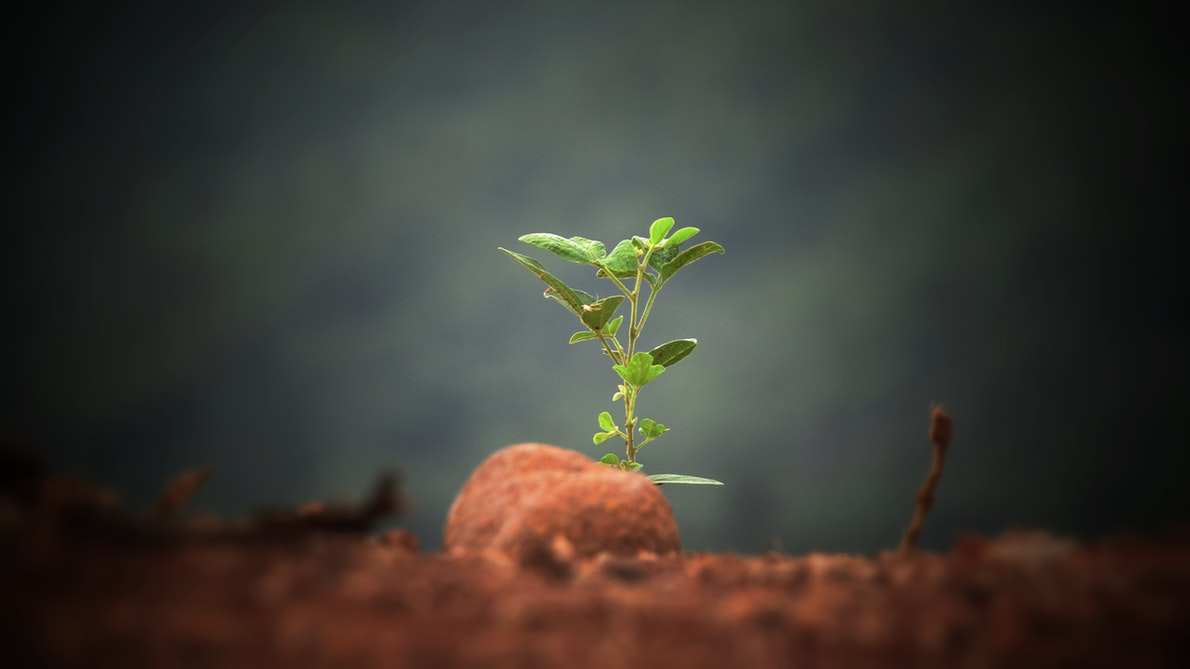 BELASTENDE GEDANKEN
Wovor hast du wirklich Angst? 
Wie kannst du lernen, trotz dieser Angst Gott zu vertrauen? 
Ist seine Macht denn nicht größer als alles, was dich bedroht?
[Speaker Notes: BELASTENDE GEDANKEN

Wovor hast du wirklich Angst? Wie kannst du lernen, trotz dieser Angst Gott zu vertrauen? Ist seine Macht denn nicht größer als alles, was dich bedroht?]
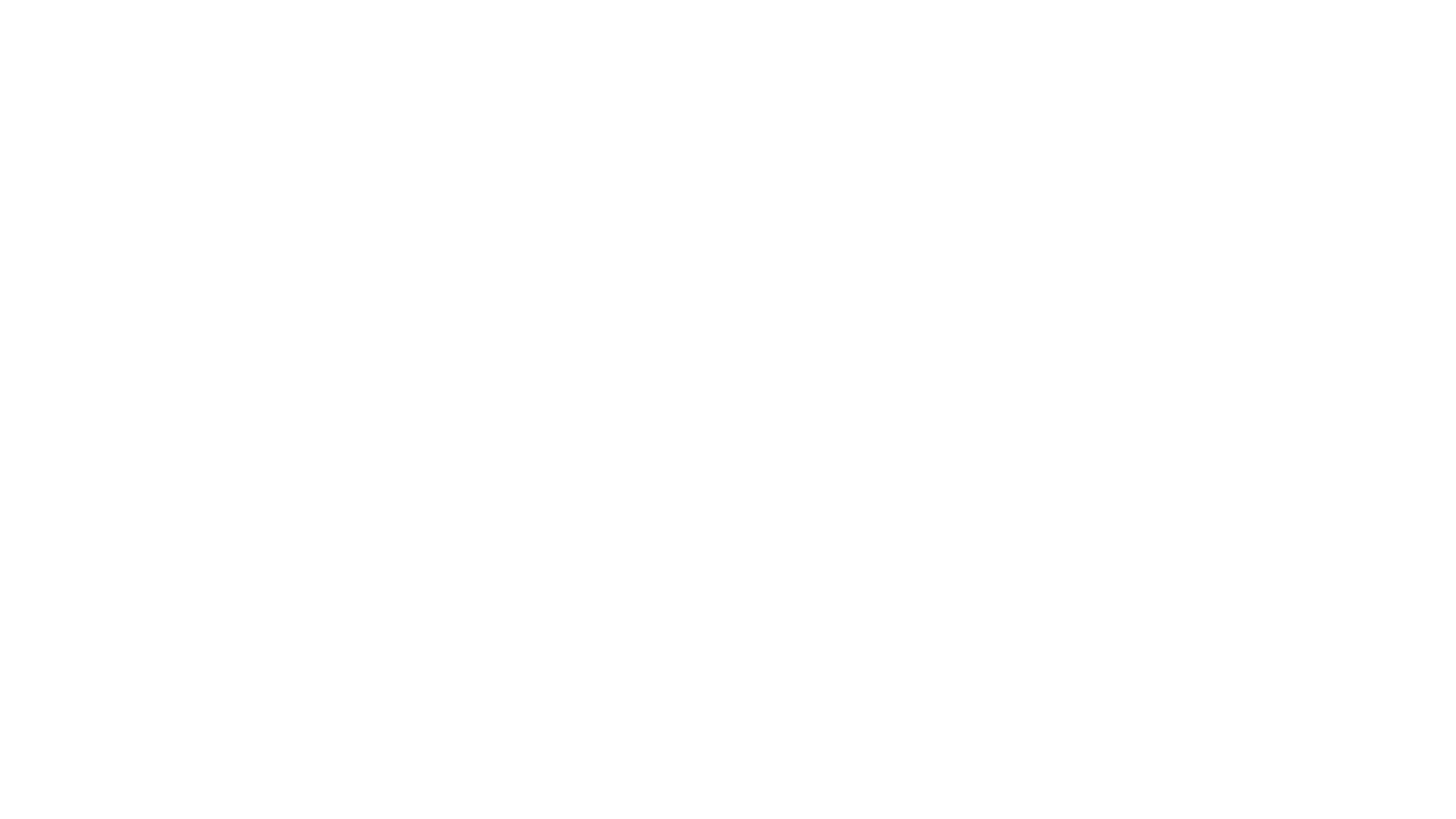 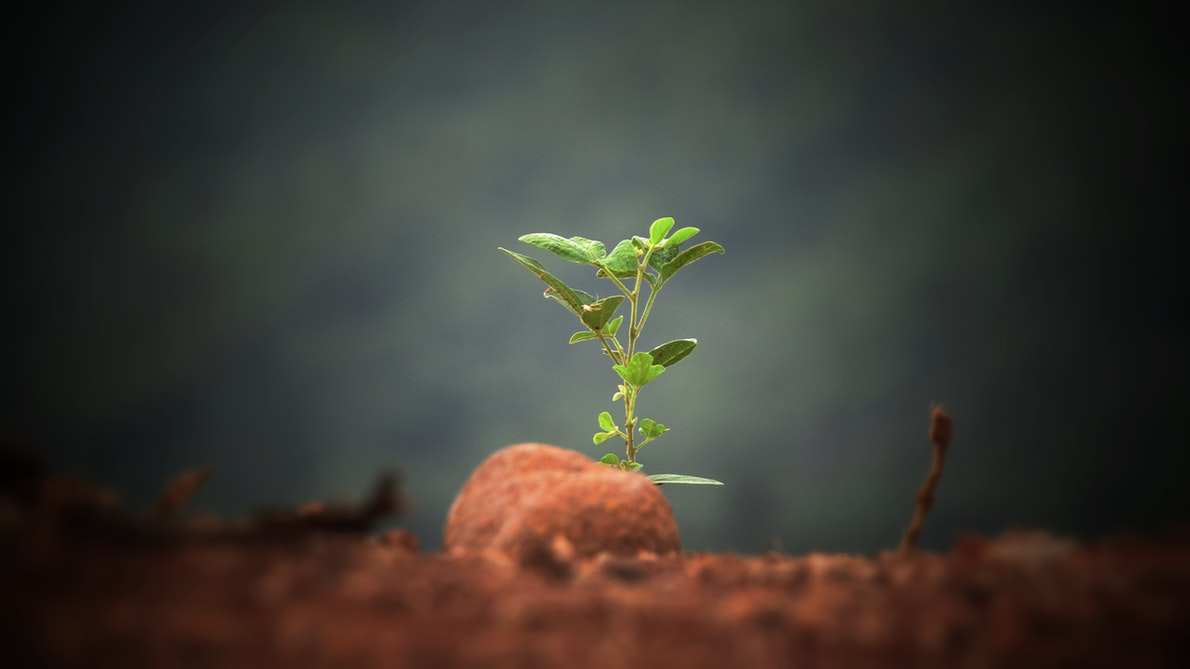 Worte sind machtvolle Werkzeuge, entweder zum Guten oder zum Schlechten. Sie bauen entweder auf oder zerstören. In den Worten, die wir sprechen, liegen Leben und Tod. Wie sorgfältig müssen wir mit den Gedanken und Gefühlen umgehen, die aus unserem Mund strömen!
Lesen wir Apostelgeschichte 14,2 und 15,24 sowie Galater 3,1.
Worauf beruht unsere Macht, Menschen negativ zu beeinflussen?
[Speaker Notes: Viel Leid entsteht durch das Denken. Der Psychologe Philip Zimbardo beschreibt in seinem Buch Psychology and Life (Psychologie und Leben) den Fall einer jungen Frau, die ins Krankenhaus gebracht wurde, weil sie panische Angst davor hatte, zu sterben. Die Untersuchungen zeigten keine Probleme auf, doch man ließ sie zur Beobachtung auf der Station übernachten. Stunden später starb sie. Weitere Nachforschungen ergaben, dass Jahre zuvor eine Wahrsagerin ihr vorhergesagt hatte, dass sie an ihrem 23. Geburtstag sterben würde. Die Frau starb, ein Opfer ihrer eigenen panischen Angst, einen Tag vor dem angekündigten Sterbetag. Es steht außer Zweifel, dass Menschen schwer unter ihren negativen Gedanken leiden können – daher ist das gesunde Denken so wichtig.

Es ist aber genauso wichtig, sich vor Augen zu halten, dass wir die Gedanken anderer zum Schlechten beeinflussen können, wenn wir ihnen unsere negative Einstellung mitteilen. Worte sind machtvolle Werkzeuge, entweder zum Guten oder zum Schlechten. Sie bauen entweder auf oder zerstören. In den Worten, die wir sprechen, liegen Leben und Tod. Wie sorgfältig müssen wir mit den Gedanken und Gefühlen umgehen, die aus unserem Mund strömen!

Lesen wir Apostelgeschichte 14,2; 15,24 und Galater 3,1. Worauf beruht unsere Macht, Menschen negativ zu beeinflussen?

„Die Juden, die Gottes Botschaft ablehnten, schürten jedoch unter den Nichtjuden Misstrauen gegen Paulus und Barnabas.“ (Apostelgeschichte 14,2)

„Wir haben erfahren, dass einige Männer aus unserem Kreis euch beunruhigt und mit ihren Aussagen verunsichert haben, doch sie waren nicht von uns beauf­tragt.“ (Apostelgeschichte 15,24)

„O ihr unverständigen Galater! Wer hat euch so durcheinandergebracht? Ihr habt doch so klar erkannt, was der Tod von Christus für uns bedeutet, als ich euch Jesus Christus, den Gekreuzigten, vor Augen malte!“ (Galater 3,1)]
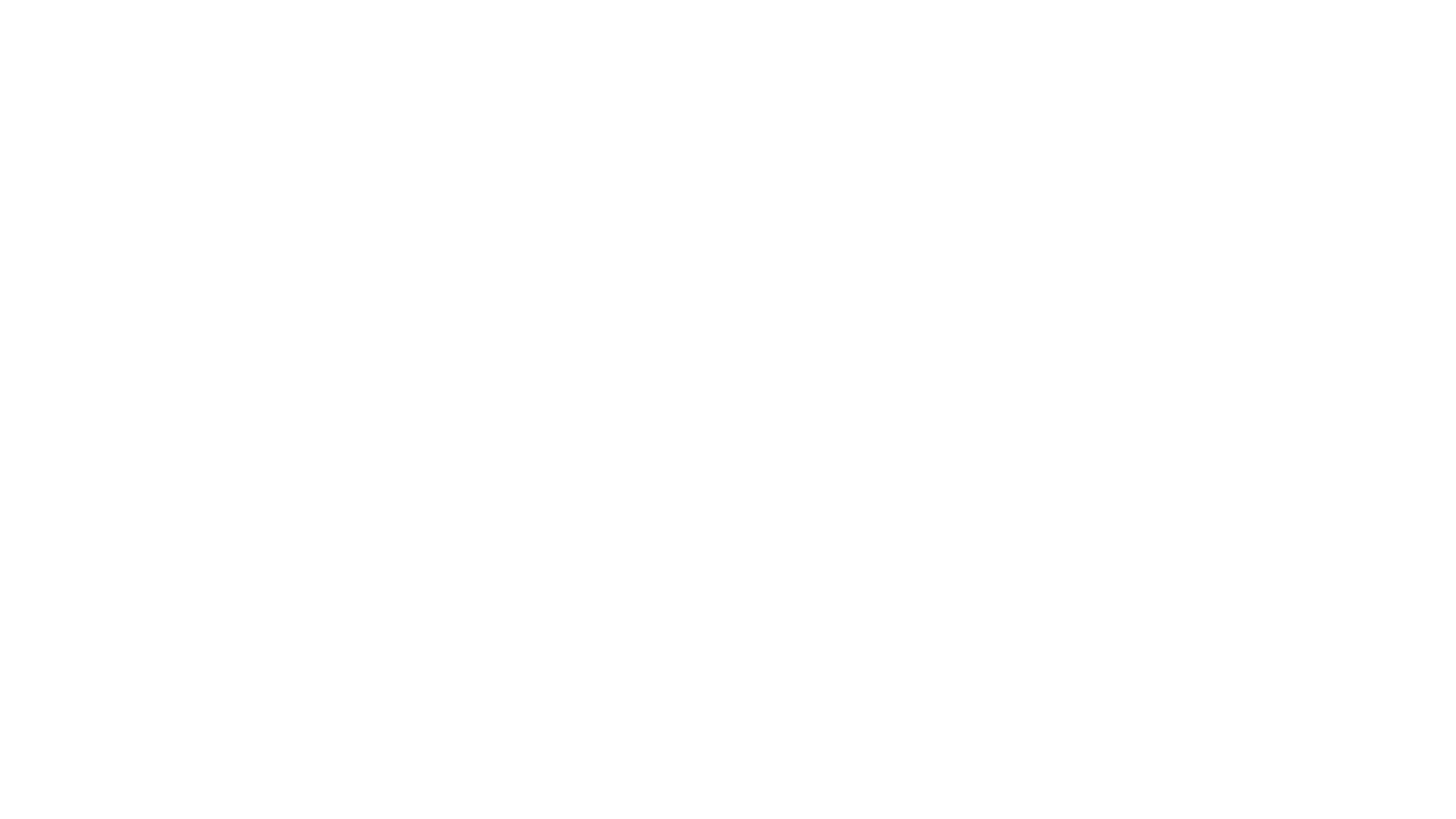 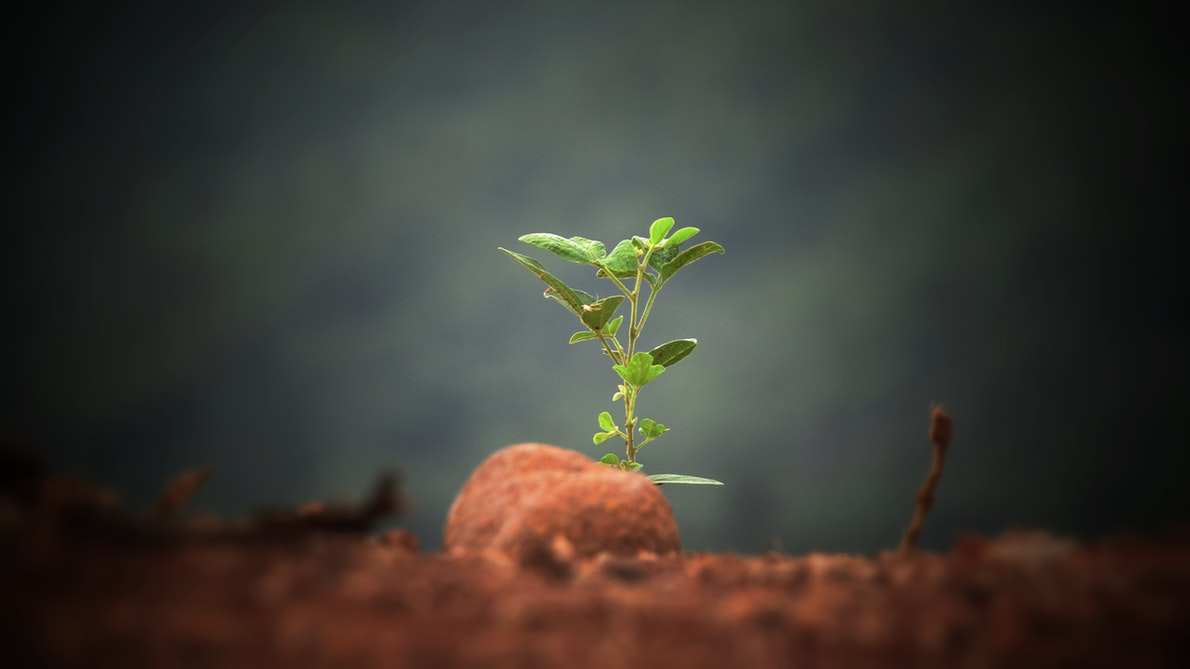 „Wenn ihr einmal nicht in fröhlicher Stimmung seid, dann sprecht nicht über eure Gefühle. Belastet nicht andere damit. Eine kalte, freudlose Religion zieht niemals Seelen zu Christus. Vielmehr zieht sie sie von ihm weg in die Netze, die Satan den Füßen der Abirrenden ausgespannt hat.“ 
(Ellen G. White, Auf den Spuren des großen Arztes, S. 407)
Erinnere dich an Gelegenheiten, wo dich jemand „nur“ durch Worte niedergeschmettert hat. 
Wie kannst du sicherstellen, dass du das niemals jemandem anderen antust?
[Speaker Notes: „Wenn ihr einmal nicht in fröhlicher Stimmung seid, dann sprecht nicht über eure Gefühle. Belastet nicht andere damit. Eine kalte, freudlose Religion zieht niemals Seelen zu Christus. Vielmehr zieht sie sie von ihm weg in die Netze, die Satan den Füßen der Abirrenden ausgespannt hat.“ (Ellen G. White, Auf den Spuren des großen Arztes, S. 407)

Erinnere dich an Gelegenheiten, wo dich jemand „nur“ durch Worte niedergeschmettert hat. Wie kannst du sicherstellen, dass du das niemals jemandem anderen antust?]
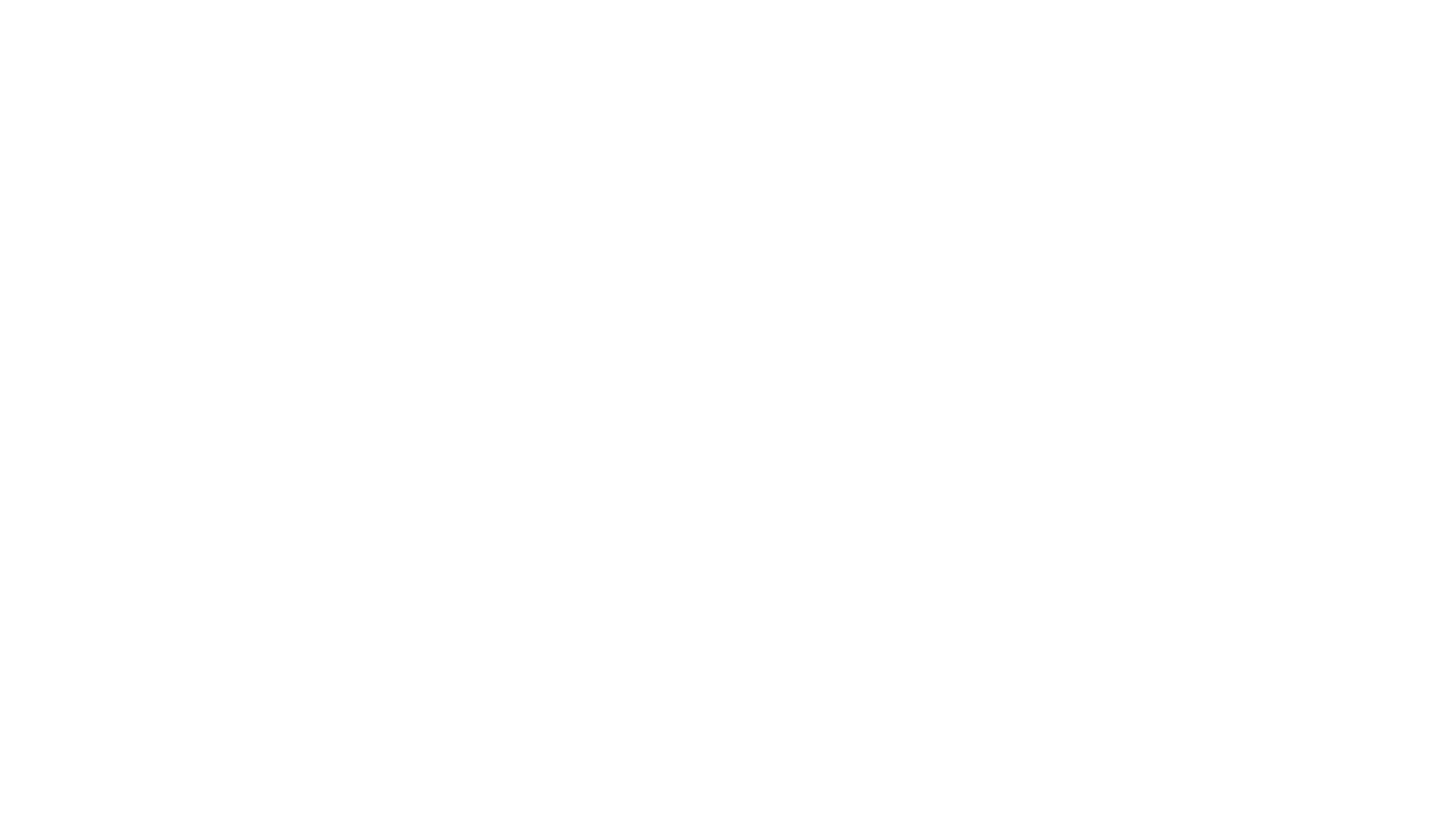 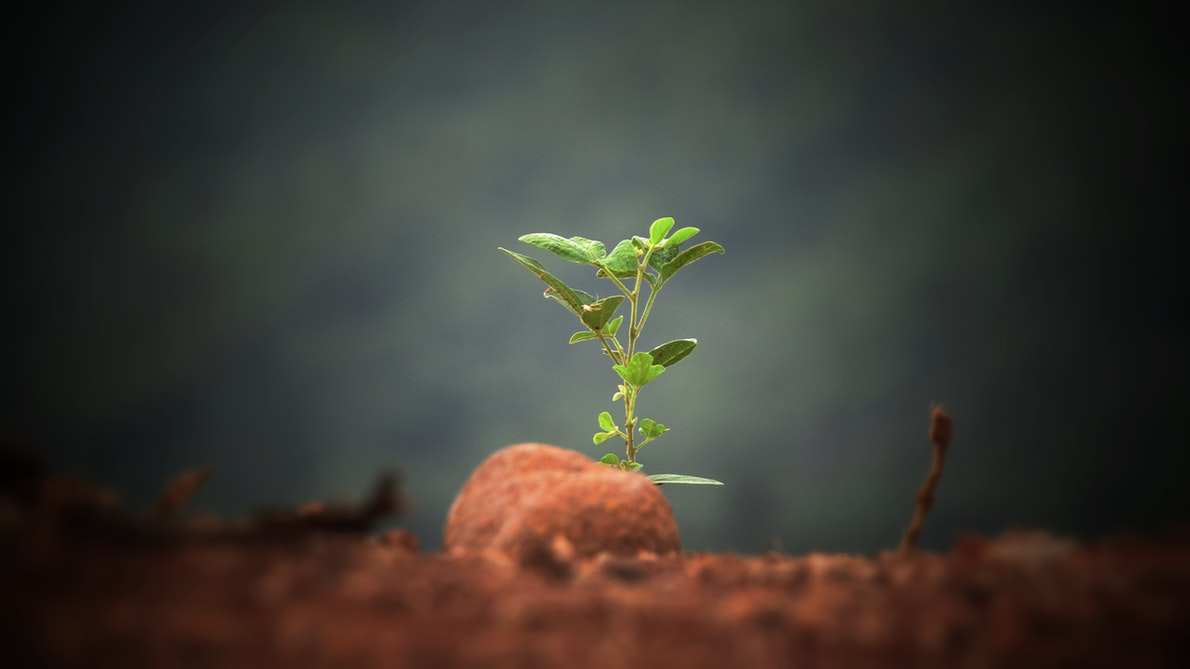 „Und nun, liebe Freunde, lasst mich zum Schluss noch etwas sagen: Konzentriert euch auf das, was wahr und anständig und gerecht ist. Denkt über das nach, was rein und liebenswert und bewunderungs-würdig ist, über Dinge, die Auszeichnung und Lob verdienen.“ (Philipper 4,8)
Wie lautet die Kernaussage, die Paulus uns vermitteln möchte? 
Was ist der Schlüssel dazu, dass wir seinen Worten folgen können?
HEILSAMES DENKEN
[Speaker Notes: HEILSAMES DENKEN

„Und nun, liebe Freunde, lasst mich zum Schluss noch etwas sagen: Konzentriert euch auf das, was wahr und anständig und gerecht ist. Denkt über das nach, was rein und liebenswert und bewunderungswürdig ist, über Dinge, die Auszeichnung und Lob verdienen.“ (Philipper 4,8)

Wie lautet die Kernaussage, die Paulus uns vermitteln möchte? Was ist der Schlüssel dazu, dass wir seinen Worten folgen können?]
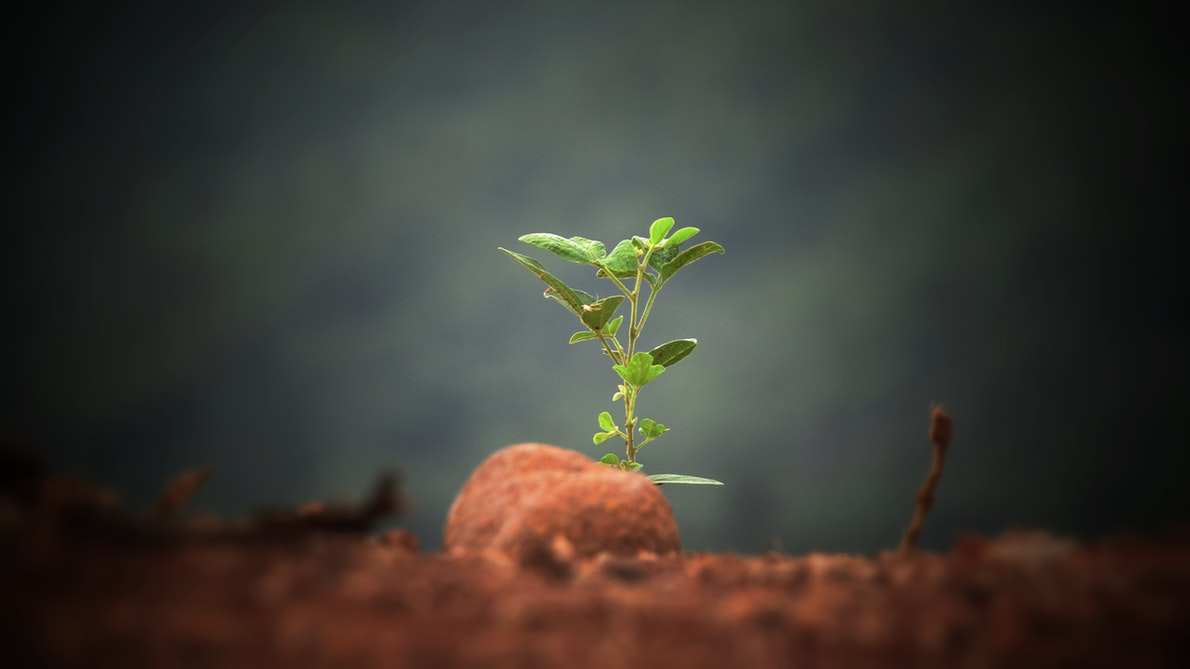 Sich an die Worte der Bibel zu erinnern, sie zu wiederholen, über sie nachzu-denken und sie auf sich einwirken lassen – das ist eine der größten geistlichen Segnungen, die uns zur Verfügung steht, und gleichzeitig ein sicherer Weg, das zu pflegen, was Petrus eine „gesunde Einstellung“ nennt (2.Petrus 3,1 NLB). 
Das Wort Gottes ist unser einziger Schutz vor den geistigen Angriffen der schädlichen Einflüsse, die auf uns eindringen.
[Speaker Notes: Sich an die Worte der Bibel zu erinnern, sie zu wiederholen, über sie nachzudenken und sie auf sich einwirken lassen – das ist eine der größten geistlichen Segnungen, die uns zur Verfügung steht, und gleichzeitig ein sicherer Weg, das zu pflegen, was Petrus eine „gesunde Einstellung“ nennt (2.Petrus 3,1 NLB). Vielen Menschen wurden unschätzbare Segnungen zuteil, weil sie sich wertvolle Bibeltexte eingeprägt hatten. Wenn sie mit Sorgen, Zweifeln, Angst, Frustrationen oder Versuchungen konfrontiert wurden, wiederholten sie diese in Gedanken und erhielten durch die Kraft des Heiligen Geistes Befreiung und Frieden.

Durch so viele verführerische Mitbewerber (Fernsehen, Computer, Smartphones …) wird die Aufmerksamkeit dieser Generation von Gläubigen von der Bibel immer mehr abgelenkt. Aus diesem Grund ist es wichtig, sich bewusst dafür zu entscheiden, das Wort Gottes jeden Tag zu lesen und darüber nachzudenken. Es ist unser einziger Schutz vor den geistigen Angriffen der schädlichen Einflüsse, die auf uns eindringen.]
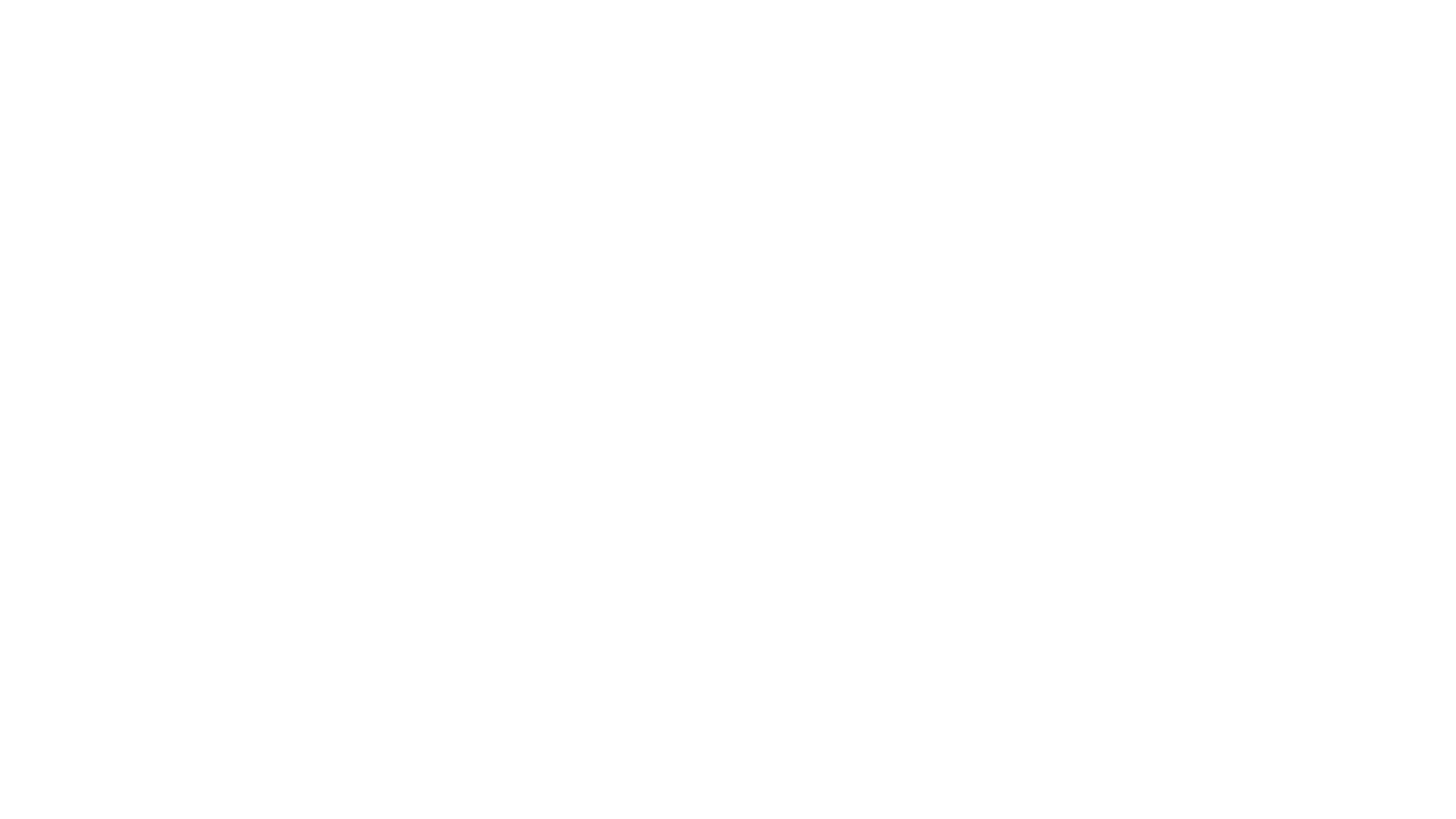 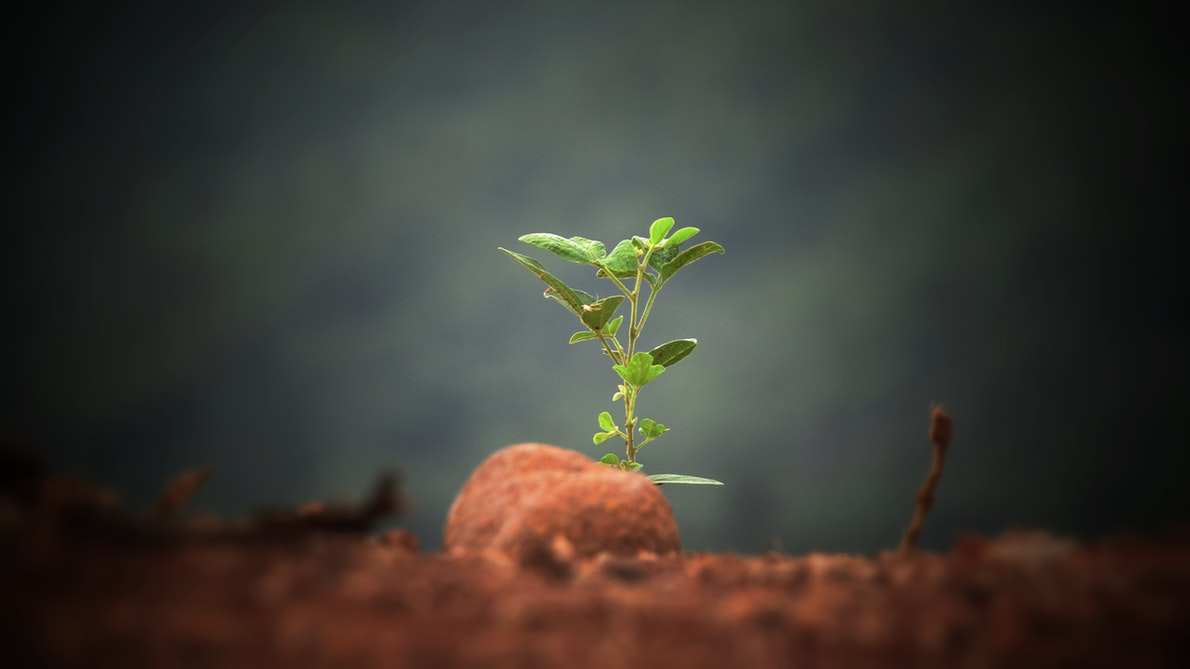 Die Bibel macht es deutlich: Gott achtet auf unsere Gedanken, weil diese unsere Worte, unsere Taten und unser gesamtes Wohl-befinden beeinflussen.
Er möchte, dass wir gute Gedan­ken pflegen, weil „heilsames Denken“ segensreich für uns ist, sowohl für den Körper als auch für den Geist.
[Speaker Notes: Lesen wir noch einmal Philipper 4,8. Erstelle eine Liste der Dinge, denen du begegnest, die wahr, rein, liebenswert usw. sind. Was steht auf deiner Liste? Was haben diese Einträge gemein­sam?	 

„Und nun, liebe Freunde, lasst mich zum Schluss noch etwas sagen: Konzentriert euch auf das, was wahr und anständig und gerecht ist. Denkt über das nach, was rein und liebenswert und bewunderungswürdig ist, über Dinge, die Auszeichnung und Lob verdienen.“ (Philipper 4,8)

Das Gebet ist ein weiterer Weg, um unseren Geist vor Schwierigkeiten zu bewahren. Wenn wir mit Gott sprechen, kommen uns selten lüsterne oder selbstsüchtige Gedanken in den Sinn. Ein stabiles, in der Gewohnheit fest verankertes Gebetsleben ist ein sicherer Schutz vor sündigen Gedanken und den aus ihnen entspringenden sündigen Taten.

Die Bibel macht es deutlich: Gott achtet auf unsere Gedanken, weil diese unsere Worte, unsere Taten und unser gesamtes Wohlbefinden beeinflussen. Er möchte, dass wir gute Gedan­ken pflegen, weil „heilsames Denken“ segensreich für uns ist, sowohl für den Körper als auch für den Geist.
Die gute Nachricht ist, dass wir unseren Geist und unser Herz durch das Nachdenken über die Bibel, durch das Gebet und durch vom Geist geleitete Entscheidungen auf das richten können, was uns (und andere) stärkt und erbaut.]
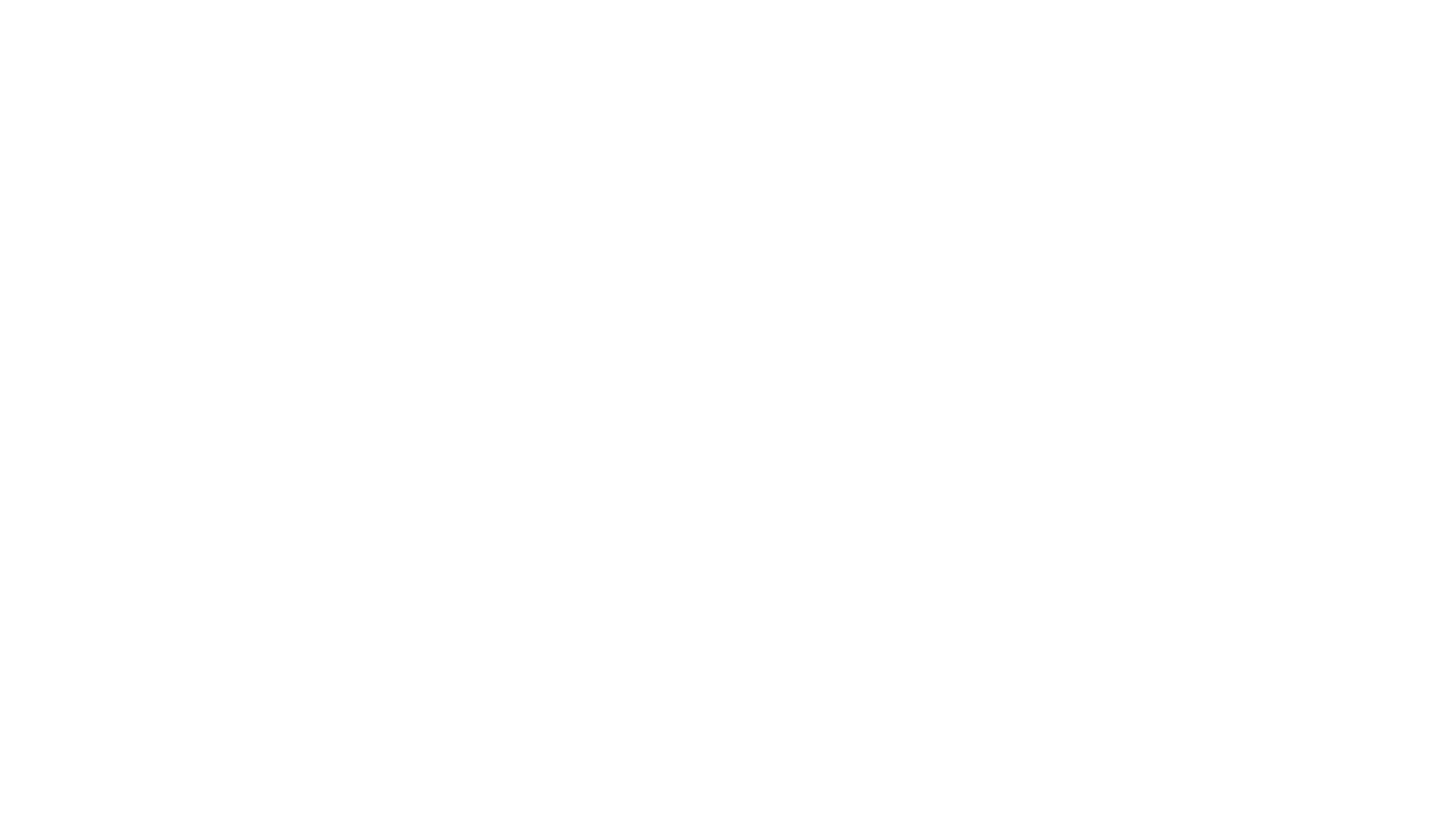 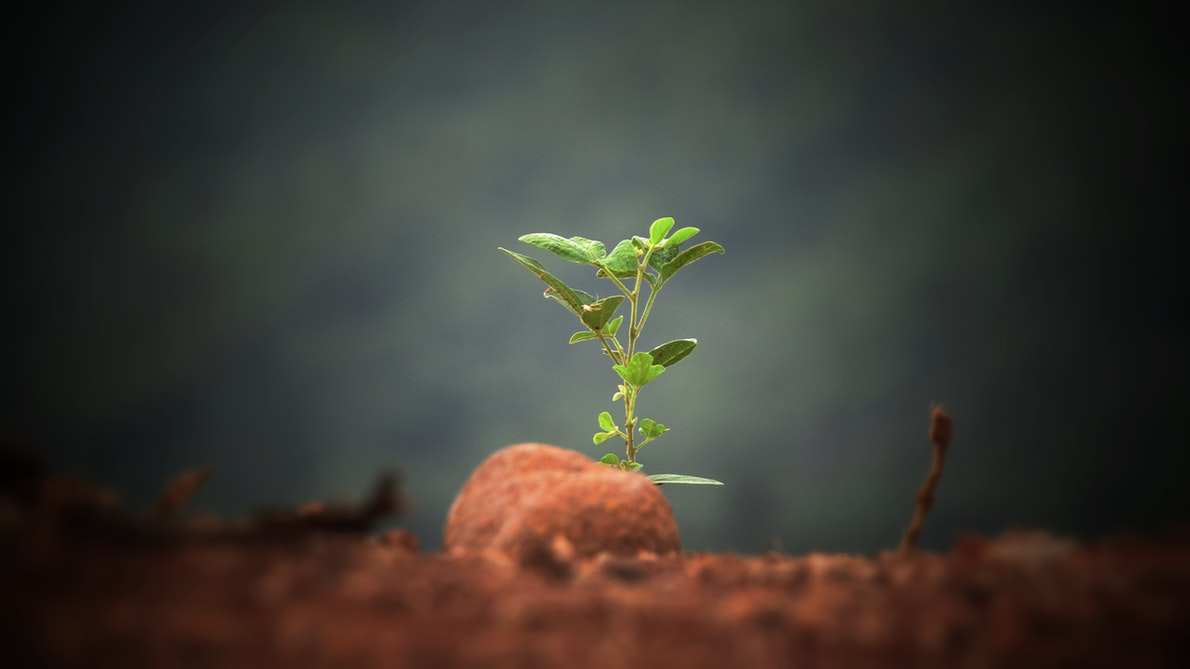 Lasst uns 1. Könige 8,39; Psalm 19,15; 1.Chronik 28,9 und 1.Samuel 16,7 lesen. 
Welche Wahrheit wird in ihnen hervorgehoben? 
Wie sollte diese uns und unsere Art zu denken beein­flussen? 
Erfüllt sie dich mit Hoffnung oder macht sie dich eher nervös und ängstlich? Oder beides? 
Überlege, was hinter deiner Antwort steckt.
DIE GEDANKEN UNSERES HERZENS
[Speaker Notes: DIE GEDANKEN UNSERES HERZENS

Lasst uns 1. Könige 8,39; Psalm 19,15; 1.Chronik 28,9 und 1.Samuel 16,7 lesen. Welche Wahrheit wird in ihnen hervorgehoben? Wie sollte diese uns und unsere Art zu denken beein­flussen? Erfüllt sie dich mit Hoffnung oder macht sie dich eher nervös und ängstlich? Oder beides? Überlege, was hinter deiner Antwort steckt.

„… dann höre es im Himmel, wo du wohnst, vergib ihm und hilf. Gib jedem, was er verdient, denn du allein kennst das menschliche Herz.“ (1.Könige 8,39)

„Herr, lass dir die Worte meines Mundes und die Gedanken meines Herzens gefallen! Herr, mein Fels und mein Erlöser.“ (Psalm 19,15)

„Du, mein Sohn Salomo, lerne den Gott deines Vaters kennen. Diene ihm von ganzem Herzen und von ganzer Seele. Denn der Herr sieht ins Herz der Menschen und ver­steht es; er kennt jeden unserer Gedanken. Wenn du ihn suchst, wirst du ihn finden. Wenn du ihn aber verlässt, wird er dich für immer verstoßen.“ (1.Chronik 28,9)

„Doch der Herr sprach zu Samuel: ,Lass dich nicht von seinem Äußeren oder seiner Größe blenden, ich habe ihn nicht erwählt. Der Herr entscheidet nicht nach den Maßstäben der Menschen! Der Mensch urteilt nach dem, was er sieht, doch der Herr sieht ins Herz.‘“ (1.Samuel 16,7)]
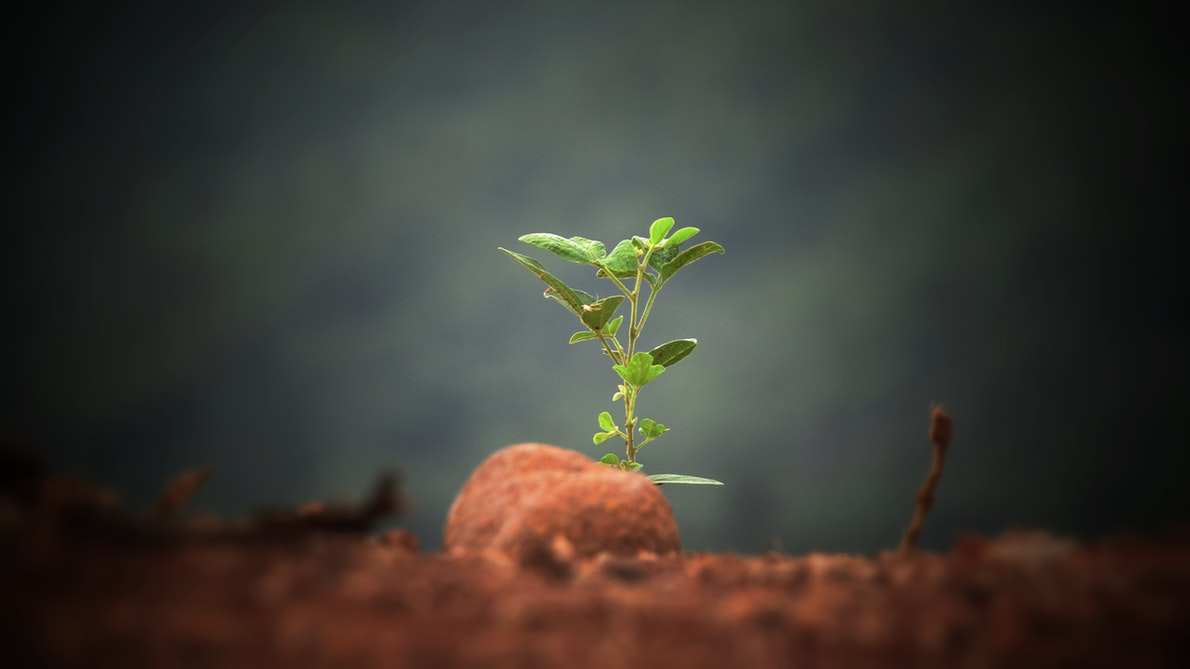 „Du allein kennst das menschliche Herz.“ (1.Könige 8,39) 
Der Begriff „Herz“ wird in der Bibel oft verwendet, um den Sitz der Gedanken und Gefühle zu beschreiben (siehe Matthäus 9,4). 
Gott allein hat Zugang zu den verborgensten Regungen unserer Geistestätigkeit, unseren wahren Absichten und unseren geheimsten Sehnsüchten. Vor dem Schöpfer kann nichts versteckt werden, nicht einmal ein flüchtiger Gedanke.
[Speaker Notes: „Du allein kennst das menschliche Herz.“ (1.Könige 8,39) Der Begriff „Herz“ wird in der Bibel oft verwendet, um den Sitz der Gedanken und Gefühle zu beschreiben (siehe Matthäus 9,4). Gott allein hat Zugang zu den verborgensten Regungen unserer Geistestätigkeit, unseren wahren Absichten und unseren geheimsten Sehnsüchten. Vor dem Schöpfer kann nichts versteckt werden, nicht einmal ein flüchtiger Gedanke.

Dieses Wissen Gottes um unsere Seele dient zu unserem Vorteil. Wenn Menschen zu entmutigt sind, um ein sinnvolles Gebet hervorzubringen, kennt Gott ihre Not. Wir können nur die äußeren Anzeichen und Verhaltensweisen studieren und dann versuchen, die Gedanken der anderen nachzuvollziehen; Gott kennt die Gedanken auf eine Weise, die niemandem sonst möglich ist.]
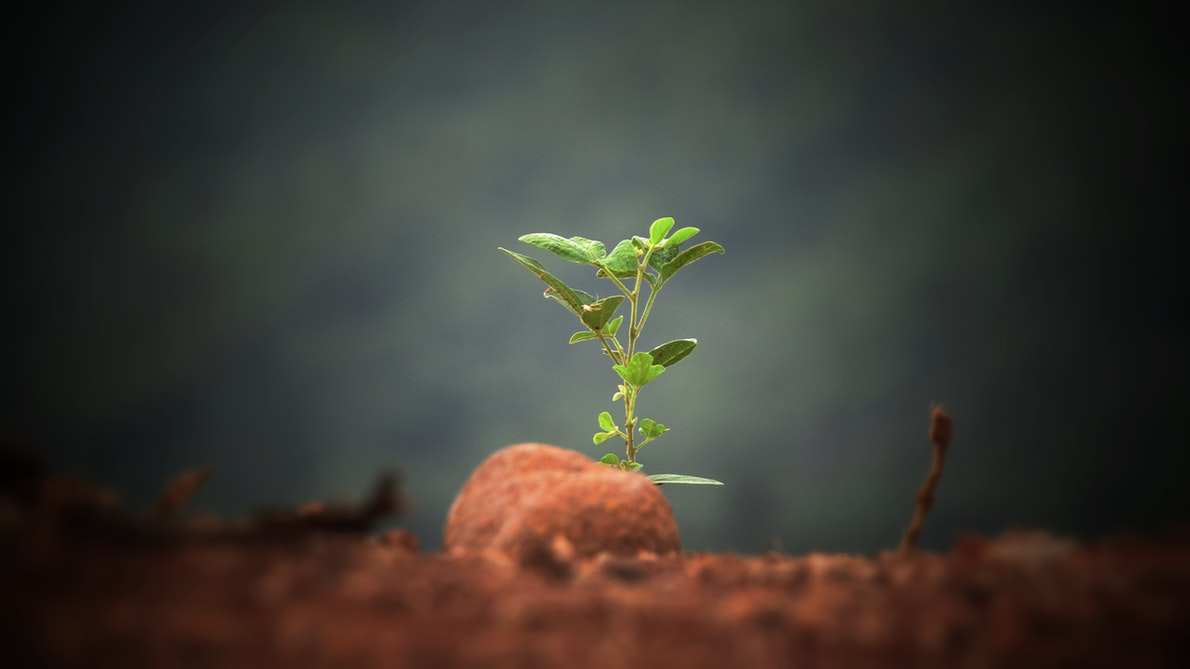 „Satan kann unsere Gedanken nicht lesen, aber er kann unsere Taten beobachten und unsere Worte belauschen. 
Aus seiner langen Erfahrung mit der menschlichen Familie kann er seine Versuchungen so anpassen, dass sie unsere Charakterschwächen aus­nutzen.“ 
(Ellen G. White, The Review and Herald vom 19. Mai 1891)
[Speaker Notes: Gleicherweise können auch Satan und seine Engel nur beobachten, zuhören und raten, was im Inneren vor sich geht. „Satan kann unsere Gedanken nicht lesen, aber er kann unsere Taten beobachten und unsere Worte belauschen. Aus seiner langen Erfahrung mit der menschlichen Familie kann er seine Versuchungen so anpassen, dass sie unsere Charakterschwächen aus­nutzen.“ (Ellen G. White, The Review and Herald vom 19. Mai 1891)

Nimm dir, während du deine täglichen Entscheidungen triffst (ob persönlicher Natur oder die Arbeit betreffend), einen Moment Zeit und sende ein stilles Gebet zu Gott. Genieße das Vorrecht eines privaten Gesprächs zwischen dir und Gott allein. Niemand im ganzen Universum nimmt an dieser Unterhaltung teil. Wenn du Jesus Christus in deinen Denkvorgang einlädst, wird er dich vor Versuchungen bewahren und geistliche Segnungen schenken. Dieser Vorgang wird auf jeden Fall dabei helfen, immer tiefer mit dem Herrn verbunden zu werden.]
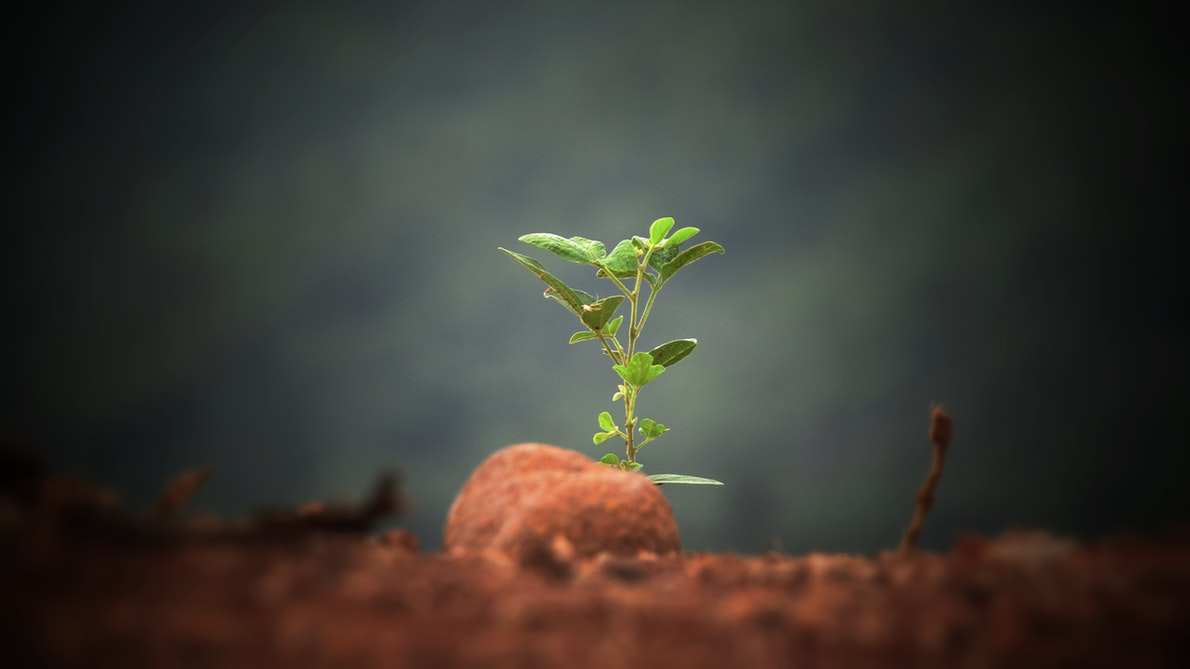 Wie hilft dir das vorangegangene Gespräch, das biblische Verbot, andere zu richten, besser zu verstehen? 
Wie oft wurden deine eigenen Beweggründe von anderen, die deinHerz nicht kannten, missverstanden? 
Warum ist es also so wichtig, gleichfalls niemanden zu verurteilen?
[Speaker Notes: Wie hilft dir das vorangegangene Gespräch, das biblische Verbot, andere zu richten, besser zu verstehen? Wie oft wurden deine eigenen Beweggründe von anderen, die dein Herz nicht kannten, missverstanden? Warum ist es also so wichtig, gleichfalls niemanden zu verurteilen?]
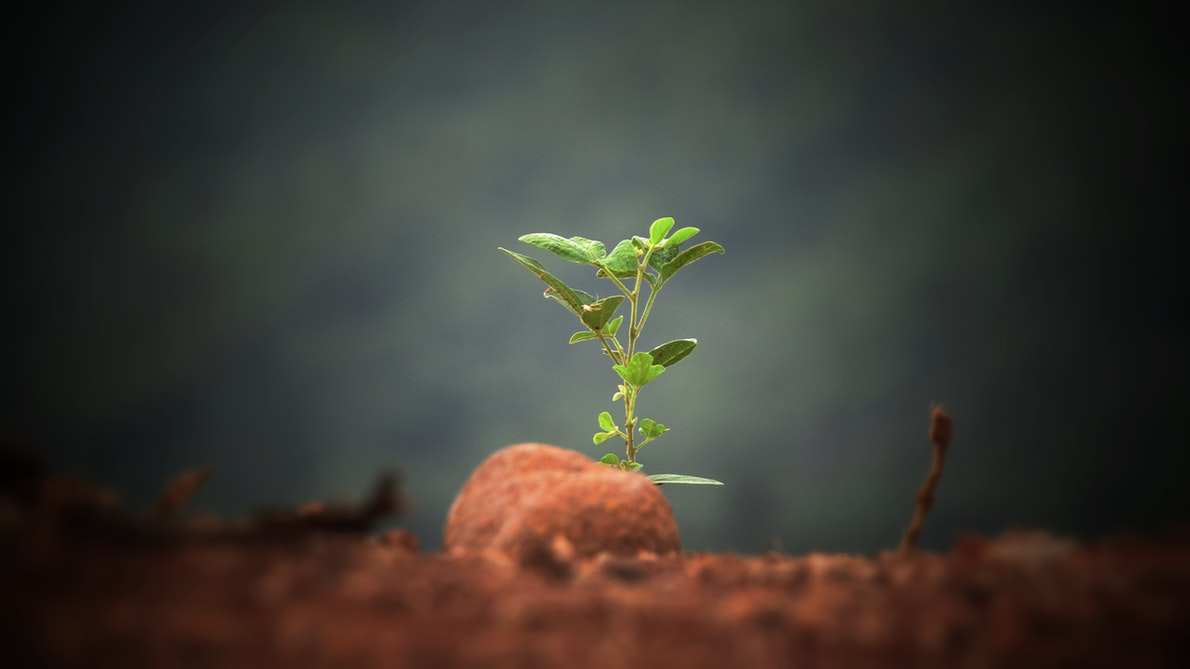 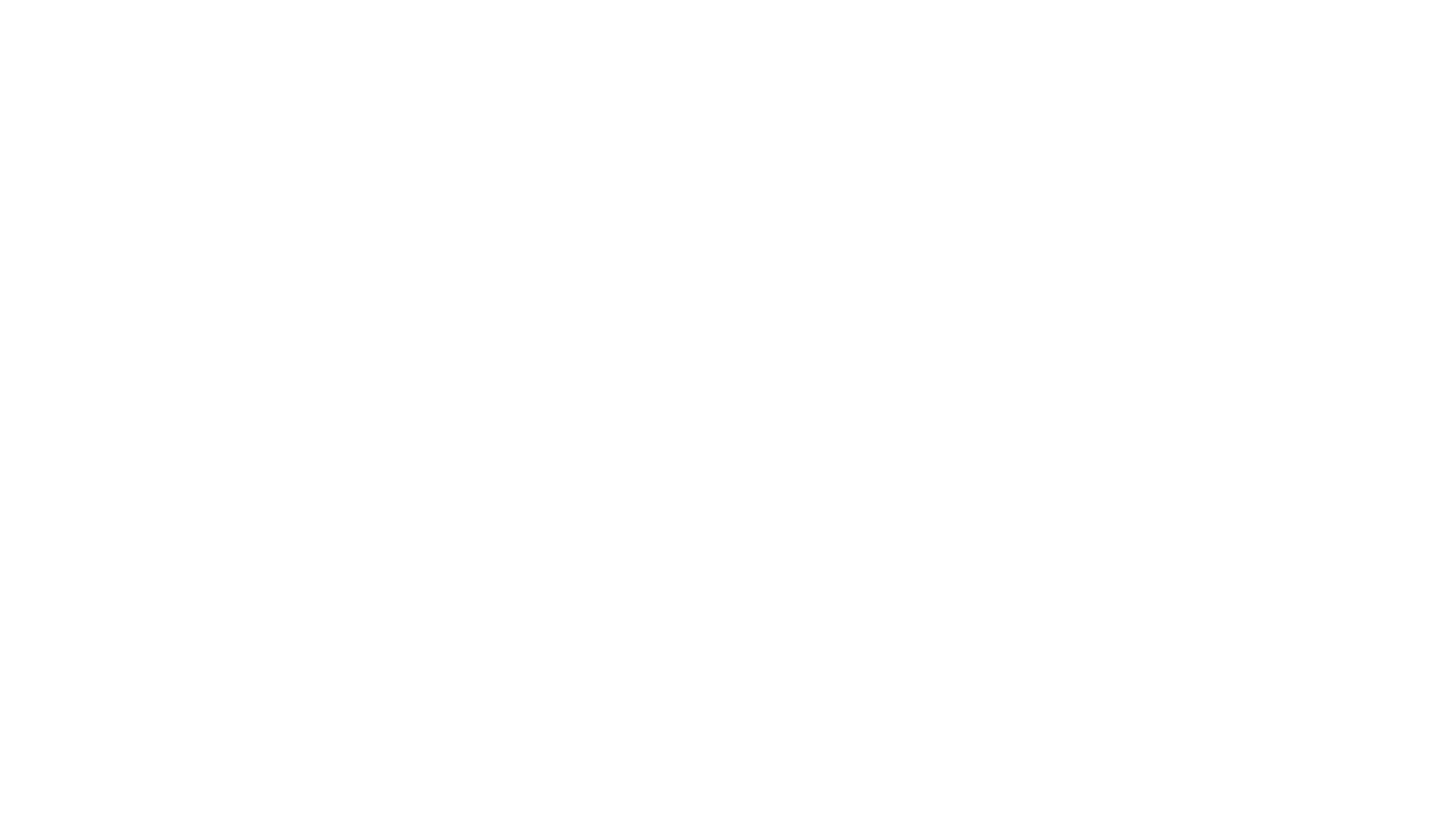 Lasst uns Kolosser 3,1-17 lesen. 
Zu welchen Handlungen werden wir aufgefordert, damit wir in der Lage sind, die Art von Leben in Christus zu führen, welches uns versprochen wurde?
DER FRIEDE CHRISTI IN UNSEREN HERZEN
[Speaker Notes: DER FRIEDE CHRISTI IN UNSEREM HERZEN
Lasst uns Kolosser 3,1-17 lesen. Zu welchen Handlungen werden wir aufgefordert, damit wir in der Lage sind, die Art von Leben in Christus zu führen, welches uns versprochen wurde?

„Da ihr mit Christus zu neuem Leben auferweckt wurdet, sucht Christus, der zur Rechten Gottes im Himmel sitzt. Denkt nicht an weltliche Angelegenheiten, sondern konzentriert eure Gedanken auf ihn! Denn ihr seid gestorben, als Christus starb, und euer wahres Leben ist mit Christus in Gott verborgen. Wenn Christus, der euer Leben ist, der ganzen Welt bekannt werden wird, dann wird auch sichtbar werden, dass ihr seine Herrlichkeit mit ihm teilt. Deshalb sollt ihr die Schwächen der Welt in euch abtöten: Haltet euch fern von Unzucht, Unreinheit, Zügellosigkeit und falschen Leidenschaften. Seid nicht geldgierig, denn das ist Götzendienst. Wer so lebt, den wird Gottes schrecklicher Zorn treffen. Früher, als euer Leben noch von dieser Welt geprägt war, habt ihr euch so verhalten. Doch jetzt ist es an der Zeit, Ärger, Zorn, Bosheit, Verleumdung und schmutzige Reden aufzugeben. Belügt einander nicht, denn ihr habt eure alte, verdorbene Natur mit ihrem bösen Tun abgelegt und habt die neue Natur angenommen. Gott erneuert sie, sodass man erkennen kann, wie sie dem Bild ihres Schöpfers gleicht. Es kommt in diesem neuen Leben nicht darauf an, ob ihr Jude oder Grieche, beschnitten oder unbeschnitten seid, ob euer Volk zivilisiert oder primitiv ist, ob ihr versklavt oder frei seid, sondern es kommt in allem nur auf Christus an und darauf, dass er in uns allen lebt! Da Gott euch erwählt hat, zu seinen Heiligen und Geliebten zu gehören, seid voll Mitleid und Erbarmen, Freundlichkeit, Demut, Sanftheit und Geduld. Seid nachsichtig mit den Fehlern der anderen und vergebt denen, die euch gekränkt haben. Vergesst nicht, dass der Herr euch vergeben hat und dass ihr deshalb auch anderen vergeben müsst. Das Wichtigste aber ist die Liebe. Sie ist das Band, das uns alle in vollkommener Einheit verbindet. Euren Herzen wünschen wir den Frieden, der von Christus kommt. Denn als Glieder des einen Leibes seid ihr alle berufen, im Frieden miteinander zu leben. Und seid immer dankbar! Gebt den Worten von Christus viel Raum in euren Herzen. Gebraucht seine Worte weise, um einander zu lehren und zu ermahnen. Singt, von Gnade erfüllt, aus ganzem Herzen Psalmen, Lobgesänge und geistliche Lieder für Gott. Und alles, was auch immer ihr tut oder sagt, soll im Namen von Jesus, dem Herrn, geschehen, durch den ihr Gott, dem Vater, danken sollt!“

Dieser Textabschnitt führt uns zur Wurzel unseres moralischen und unmoralischen Verhaltens, dem Herzen und dem Sinn. Er weist ebenfalls auf den Einen hin, der in uns Gutes bewirken kann, indem er unsere Gedanken beherrscht, Jesus Christus. „Der Friede des Christus regiere in euren Herzen“ (Kolosser 3,15 Elberfelder Bibel) 

Achte auf Ausdrücke wie „Konzentriert eure Gedanken“, „Ihr habt die neue Natur ange­nommen“ und „Gebt den Worten von Christus viel Raum in euren Herzen“. Sie weisen darauf hin, dass das Vermeiden von Sünde und der Aufbau eines tugendhaften Charakters eine Frage der Entscheidung und der Vorbereitung ist, kein Improvisieren. Die Sünde kann nur dadurch überwunden werden, dass man sein Herz und seinen Verstand auf die himmlischen Dinge richtet. Christus ist die Quelle von Tugend und Güte. Christus ist der einzige, der unserem Geist wahren Frieden bringen kann – wenn wir es ihm erlauben.]
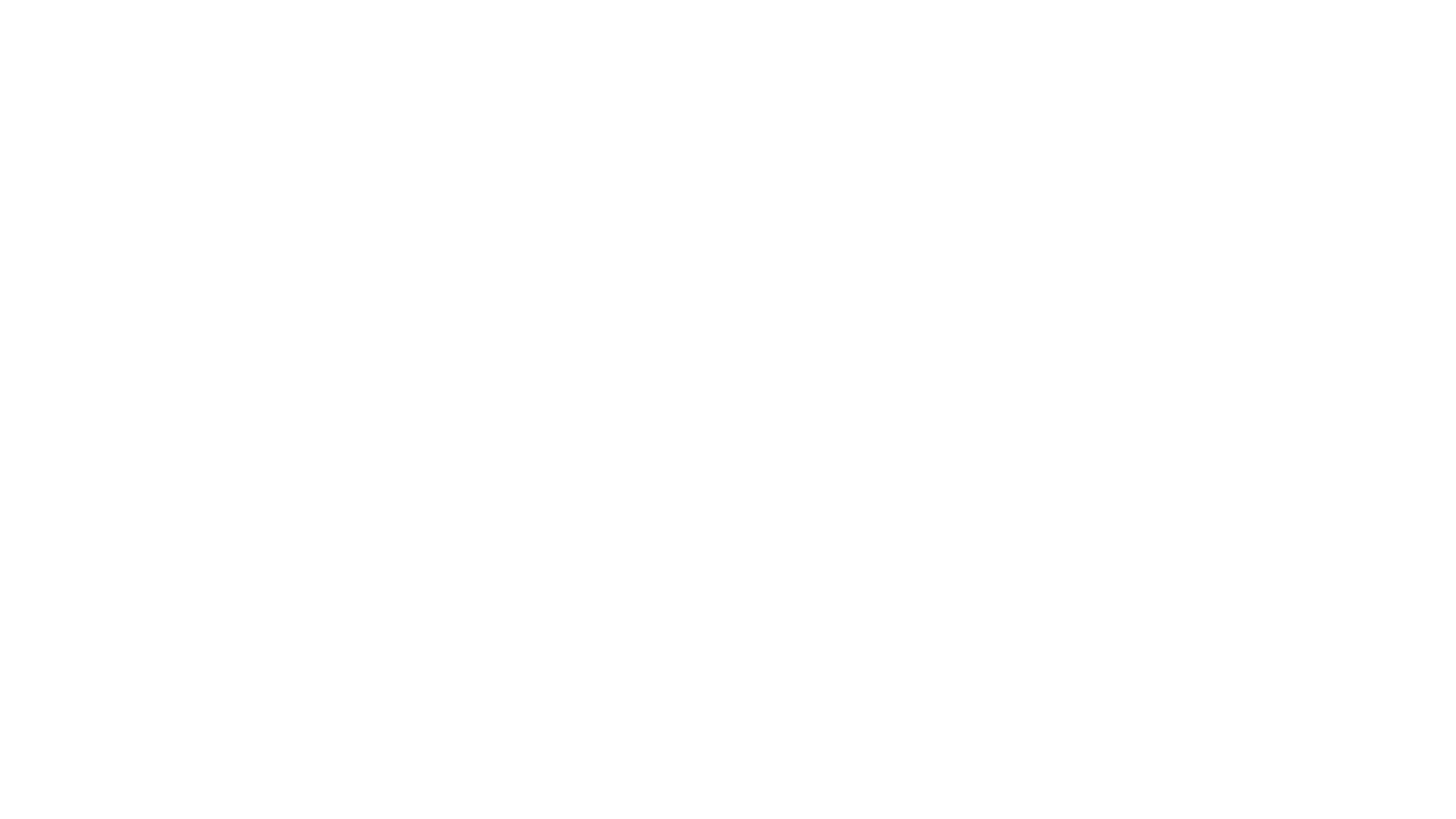 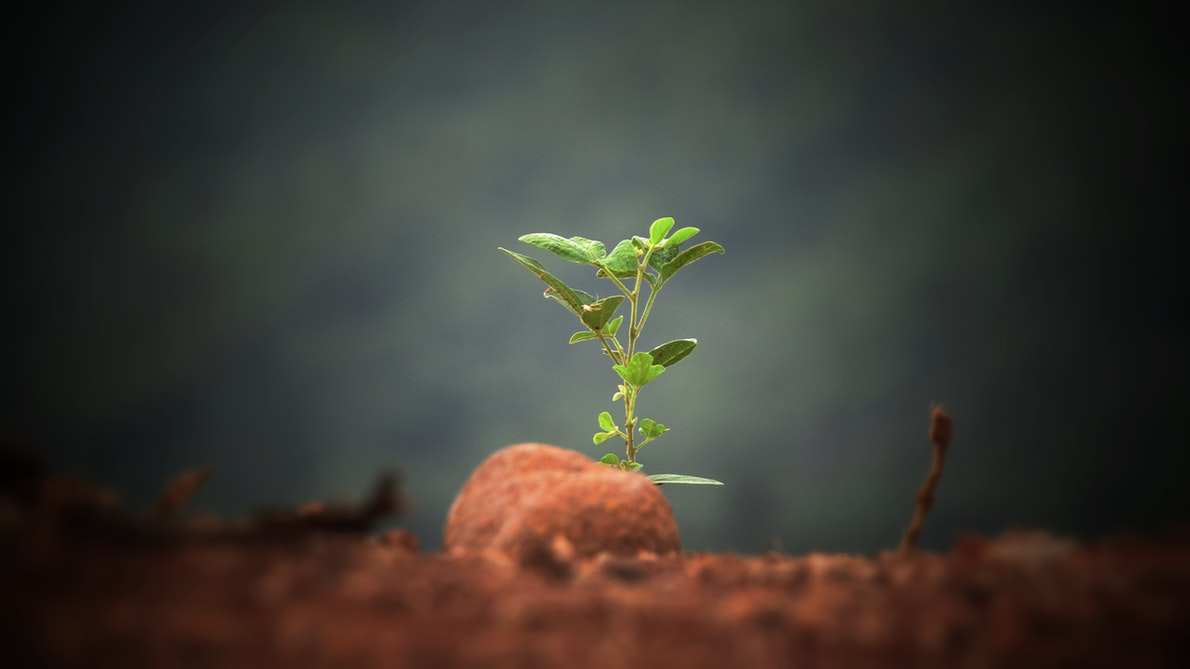 „Unsere Gedanken werden, wenn sie auf Gott gerichtet bleiben, von göttlicher Liebe und Macht geleitet werden … 
Daher müssen wir von den Worten leben, die von Christi Lippen kommen.“ 
(Ellen G. White, Mind, Character and Personality II, S. 669)

Inmitten des geistlichen Kampfes kann jemand versucht werden und es sehr schwierig finden, gewisse widerstrebende Gedanken zu vertreiben. In diesen Momenten kann es helfen, sich selbst durch einen Ortswechsel, eine andere Tätigkeit oder gute Gesellschaft davon abzulenken. Dies kann eine Veränderung bewirken, die Gebet und Zuversicht ermöglicht.
[Speaker Notes: Es folgt also daraus, dass unsere Gedanken, als das Zentrum unseres gesamten Seins, unter die Herrschaft Jesu gestellt werden müssen. Dies ist für die Entwicklung unseres Charakters entscheidend und darf daher nicht dem Zufall überlassen werden. Sündige Neigungen und eine verdorbene Umwelt arbeiten zusammen gegen die Reinheit unserer Gedanken. Der Herr lässt uns damit jedoch nicht allein; er hilft allen, die das wollen, und beschützt sie.

„Unsere Gedanken werden, wenn sie auf Gott gerichtet bleiben, von göttlicher Liebe und Macht geleitet werden … Daher müssen wir von den Worten leben, die von Christi Lippen kommen.“ (Ellen G. White, Mind, Character and Personality II, S. 669)

Inmitten des geistlichen Kampfes kann jemand versucht werden und es sehr schwierig finden, gewisse widerstrebende Gedanken zu vertreiben. In diesen Momenten kann es helfen, sich selbst durch einen Ortswechsel, eine andere Tätigkeit oder gute Gesellschaft davon abzulenken. Dies kann eine Veränderung bewirken, die Gebet und Zuversicht ermöglicht.]
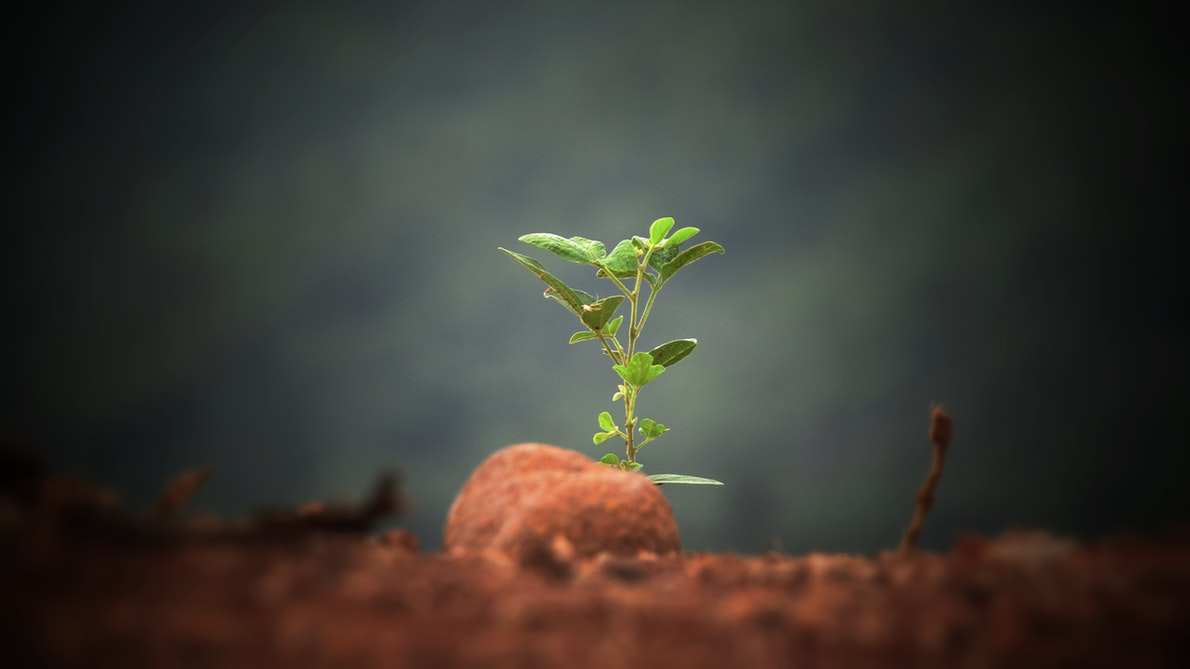 Das Denken ist ein geheimnisvoller Prozess des menschlichen Geistes. Wir wissen noch immer nicht ganz genau, was es ist oder wie es tatsächlich funktioniert.
In den meisten Fällen entscheiden wir jedoch in den Tiefen unseres Bewusstseins für uns selbst, worüber wir nachdenken wollen. 
Ein Gedanke kann augenblicklich verändert werden; wir müssen uns nur dafür entscheiden. (In einigen Fällen können allerdings seelische Krankheiten diese Fähigkeit beeinträchtigen, und hier wäre sachkundige Hilfe – wenn möglich – äußerst segensreich.)
Wie sieht es mit deinen Gedanken aus? 
Was wirst du tun, wenn das nächste Mal schädliche Gedanken an die Oberfläche kommen?
[Speaker Notes: Das Denken ist ein geheimnisvoller Prozess des menschlichen Geistes. Wir wissen noch immer nicht ganz genau, was es ist oder wie es tatsächlich funktioniert. In den meisten Fällen entscheiden wir jedoch in den Tiefen unseres Bewusstseins für uns selbst, worüber wir nachdenken wollen. Ein Gedanke kann augenblicklich verändert werden; wir müssen uns nur dafür entscheiden. (In einigen Fällen können allerdings seelische Krankheiten diese Fähigkeit beeinträchtigen, und hier wäre sachkundige Hilfe – wenn möglich – äußerst segensreich.)

Wie sieht es mit deinen Gedanken aus? Was wirst du tun, wenn das nächste Mal schädliche Gedanken an die Oberfläche kommen?]
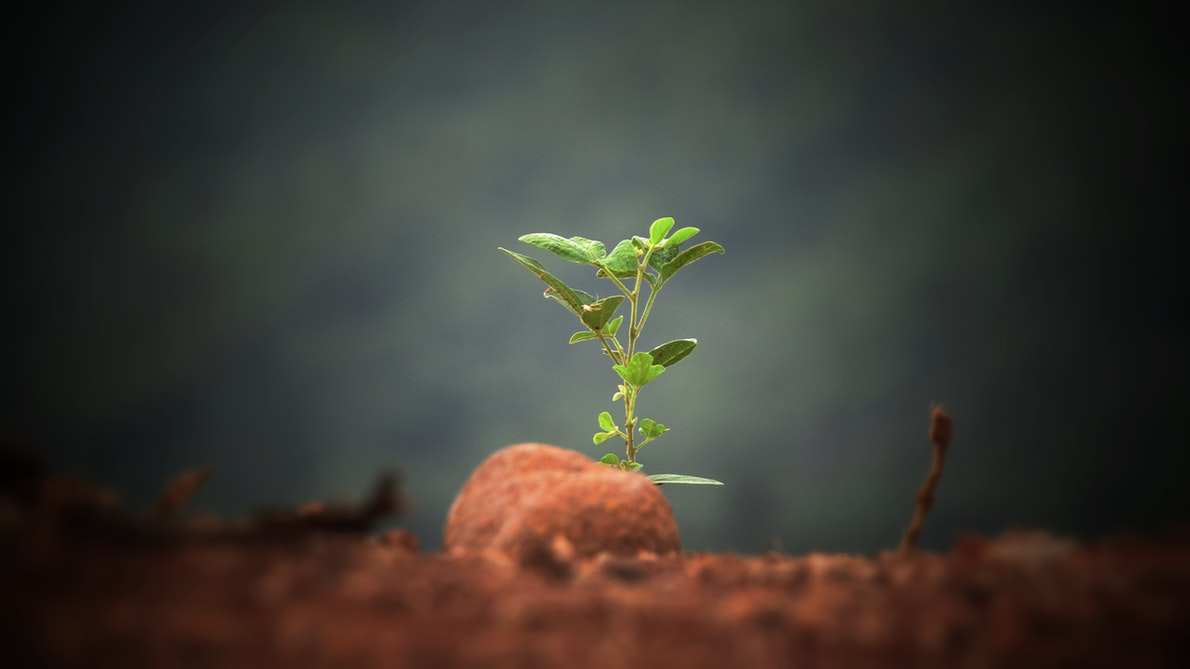 „Kostbarer als das Gold von Ophir ist die Kraft der rechten Gedanken. Wir müssen die wahre Kontrolle unserer Gedanken hoch schätzen … Jeder schmutzige Gedanke verunreinigt die Seele, bringt das moralische Empfinden aus dem Gleichgewicht und neigt dazu, die vom Heiligen Geist hinterlassenen Eindrücke auszulöschen. Er ver-dunkelt die geistliche Sicht, damit wir Gott nicht mehr wahrnehmen können. Der Herr kann und wird dem reuigen Sünder vergeben, doch die Seele trägt Schaden davon. 
Jede Unreinheit in Wort und Gedanken muss von denen abgelehnt werden, die sich nach der klaren Erkenntnis der geistlichen Wahrheit sehnen … Wir müssen jedes Hilfs-mittel, das Gott uns zur Verfügung gestellt hat, um unsere Gedanken zu beherrschen und zu pflegen, einsetzen. 
Wir müssen unseren Geist mit dem von Jesus Christus in Übereinstimmung bringen. Seine Wahrheit wird uns heiligen, den Körper wie die Seele und den Geist, und so werden wir dazu befähigt, uns über die Versuchungen zu erheben.“ 
(Ellen White, The Signs of the Times vom 23.August 1905)
[Speaker Notes: SCHLUSSGEDANKEN

„Kostbarer als das Gold von Ophir ist die Kraft der rechten Gedanken. Wir müssen die wahre Kontrolle unserer Gedanken hoch schätzen … Jeder schmutzige Gedanke verunreinigt die Seele, bringt das moralische Empfinden aus dem Gleichgewicht und neigt dazu, die vom Heiligen Geist hinterlassenen Eindrücke auszulöschen. Er verdunkelt die geistliche Sicht, damit wir Gott nicht mehr wahrnehmen können. Der Herr kann und wird dem reuigen Sünder vergeben, doch die Seele trägt Schaden davon. Jede Unreinheit in Wort und Gedanken muss von denen abgelehnt werden, die sich nach der klaren Erkenntnis der geistlichen Wahrheit sehnen … Wir müssen jedes Hilfsmittel, das Gott uns zur Verfügung gestellt hat, um unsere Gedanken zu beherrschen und zu pflegen, einsetzen. Wir müssen unseren Geist mit dem von Jesus Christus in Übereinstimmung bringen. Seine Wahrheit wird uns heiligen, den Körper wie die Seele und den Geist, und so werden wir dazu befähigt, uns über die Versuchungen zu erheben.“ (Ellen White, The Signs of the Times vom 23.August 1905)]
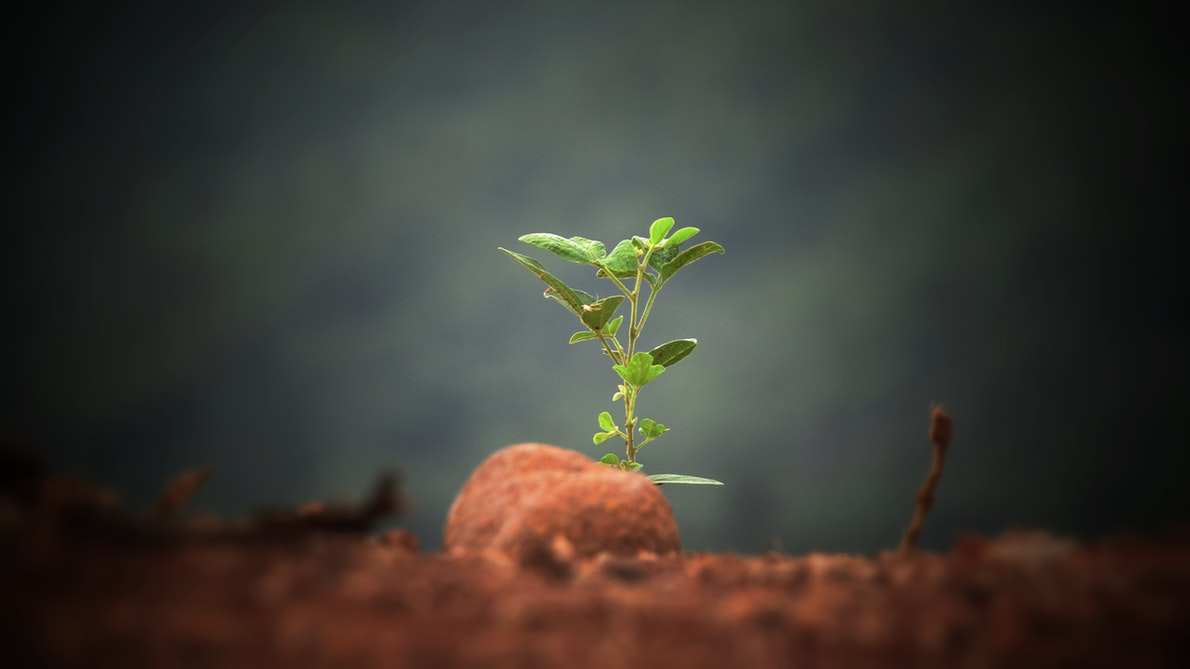 Welchen Rat würdest du Menschen geben, die mit unbeherrschtem Verhalten kämpfen?
Welche Verheißungen aus der Bibel kannst du ihnen zeigen?
Warum ist es ebenso wichtig, ihnen alle Verheißungen über Vergebung und die Annahme durch Jesus Christus vor Augen zu halten? 
Wie kannst du sie davor bewahren, in Verzweiflung zu versinken, weil sie glauben, dass ihre Beziehung zu Gott nicht ausreichend gefestigt ist, weil sie den von ihnen ersehnten Sieg noch nicht errungen haben? 
Wie kannst du ihnen helfen, zu lernen, immer auf die Versprechen der Verheißungen zu vertrauen und niemals aufzugeben, unabhängig davon, wie unwert sie sich fühlen mögen?
[Speaker Notes: FRAGEN ZUM GRUPPENGESPRÄCH

Was bedeutet es, „die widerstrebenden Gedanken zu bezwingen und sie zu lehren, Christus zu gehorchen“ (2.Korinther 10,5)? Wie können wir lernen, das zu tun?

Was bewirken Internet, Fernsehprogramme, Unterhaltungsliteratur, Werbung usw. in unserem Gehirn? Wie viele deiner Gedanken und Handlungen könnten durch ihr Wirken beeinträchtigt werden? Warum belügen wir uns selbst, wenn wir uns einreden, dass die Dinge, die wir lesen oder ansehen, unseren Geist nicht beeinflussen?

Auf welche Arten verraten unsere Taten, selbst die unbewussten, unsere Gedanken? Wie zeigt unsere Körpersprache, was in uns vorgeht?

Welchen Rat würdest du Menschen geben, die mit unbeherrschtem Verhalten kämpfen? Welche Verheißungen aus der Bibel kannst du ihnen zeigen? Warum ist es ebenso wichtig, ihnen alle Verheißungen über Vergebung und die Annahme durch Jesus Christus vor Augen zu halten? Wie kannst du sie davor bewahren, in Verzweiflung zu versinken, weil sie glauben, dass ihre Beziehung zu Gott nicht ausreichend gefestigt ist, weil sie den von ihnen ersehnten Sieg noch nicht errungen haben? Wie kannst du ihnen helfen, zu lernen, immer auf die Versprechen der Verheißungen zu vertrauen und niemals aufzugeben, unabhängig davon, wie unwert sie sich fühlen mögen?

Wie sorgsam gehst du mit deinen Worten um, die deine Gedanken wiederspiegeln? Wie kannst du sicherstellen, dass dein Reden immer zum Guten dient, und nicht zum Bösen?]